Objectストレージサービス、実はあなたも使っています
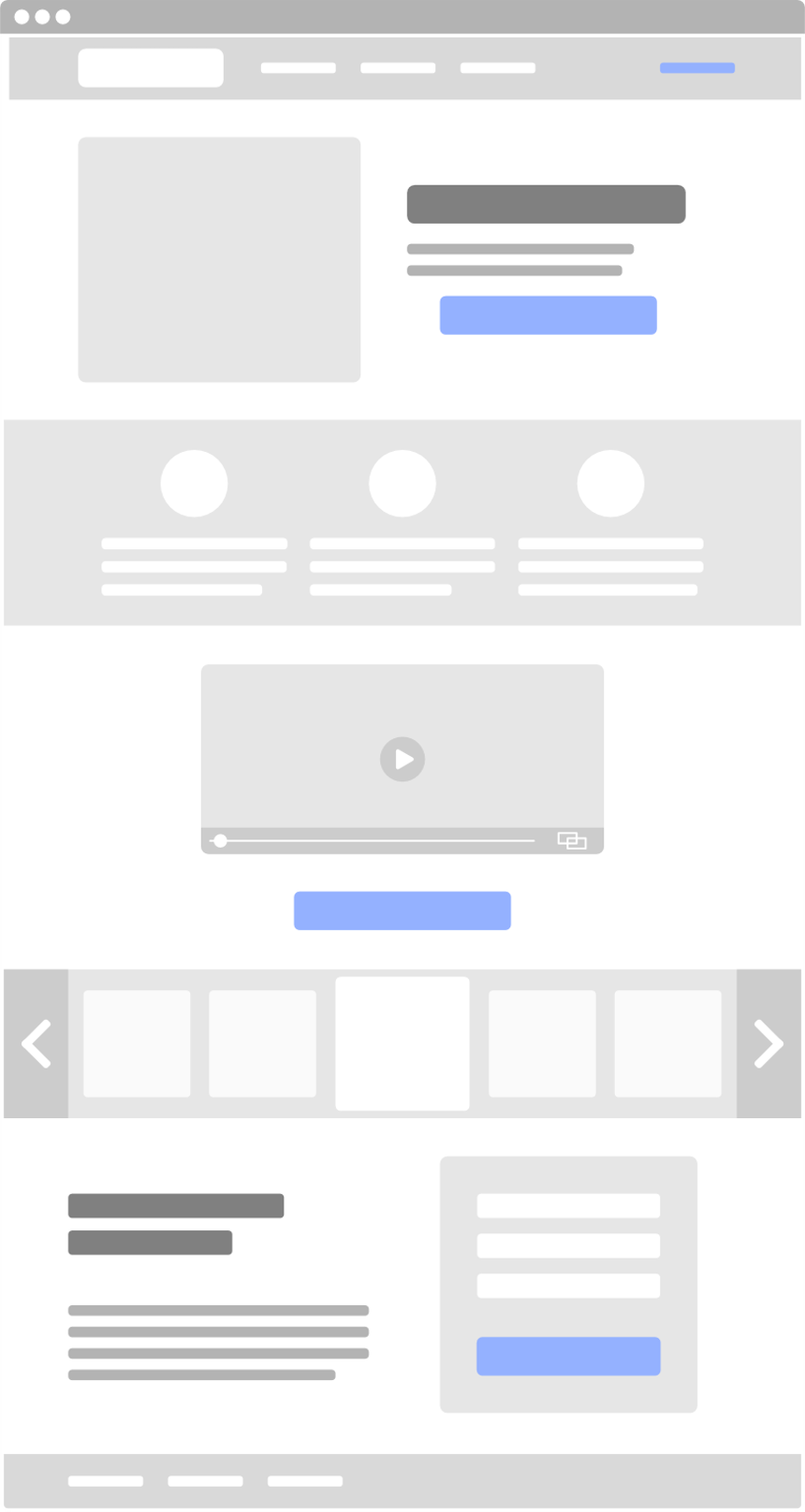 私たちが日常的に閲覧しているWebページの情報は、オブジェクトストレージ型のデータで構成されています。Webページ上の動画や画像はすべてマークされた情報であり、Webブラウザによって解析され、見慣れたWebページの情報として表示されます。
Meta
Meta
Meta
Meta
Meta
データストレージの3つのカテゴリー	-ブロック/ファイル/オブジェクト
ファイル
オブジェクト
ブロック
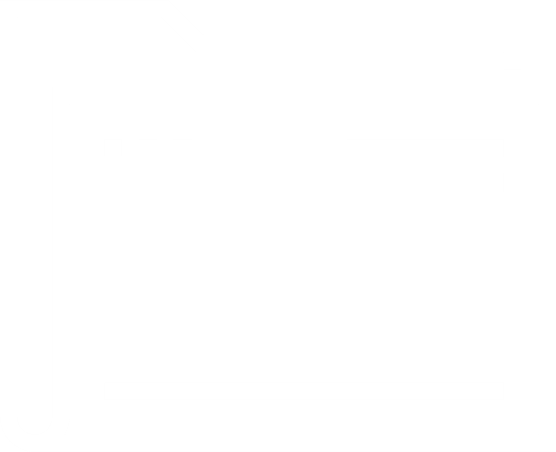 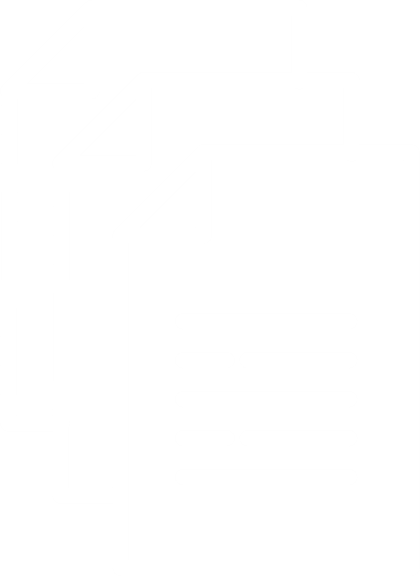 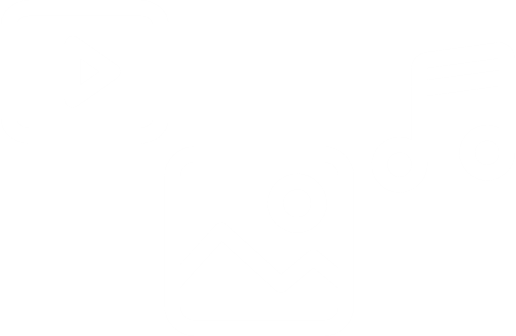 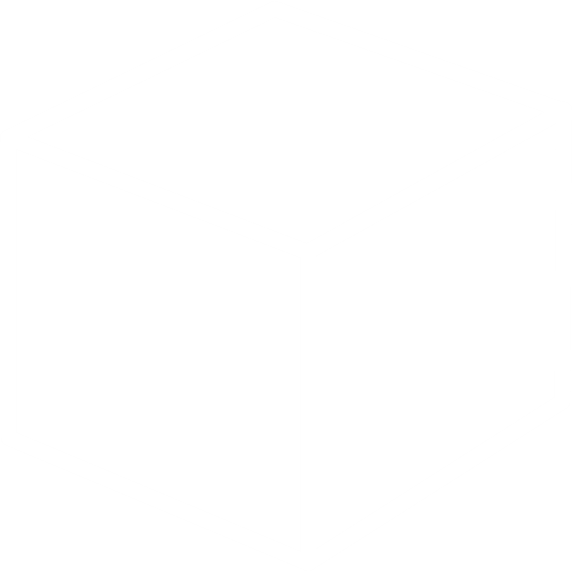 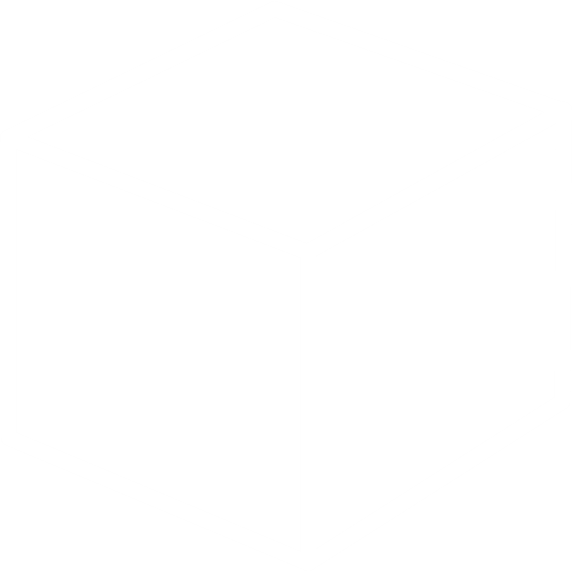 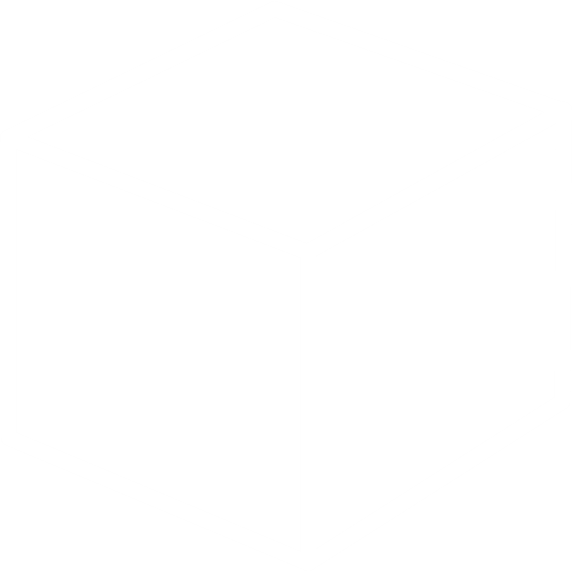 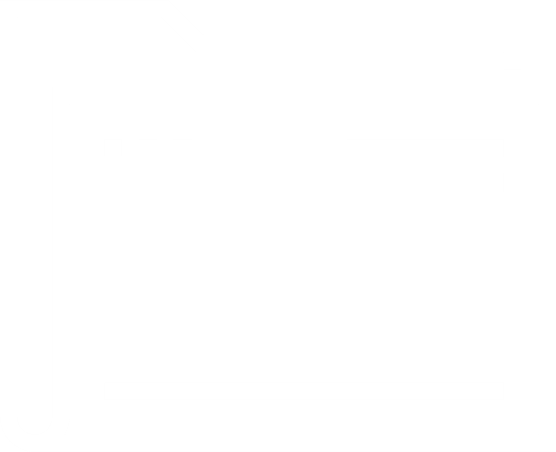 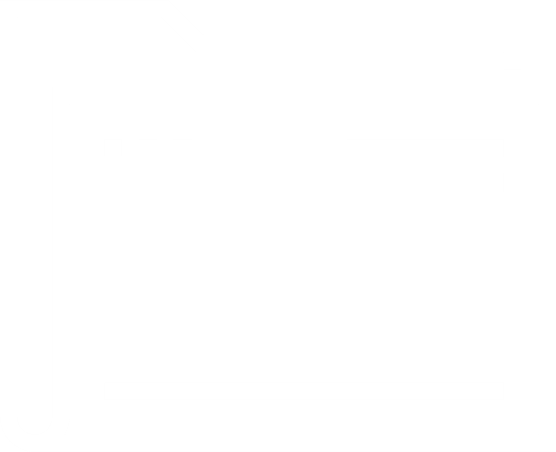 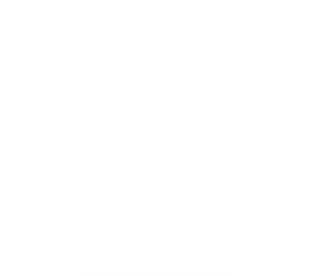 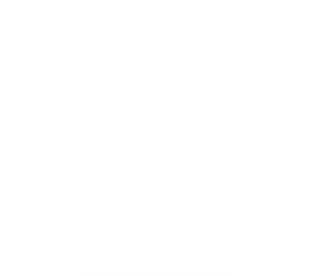 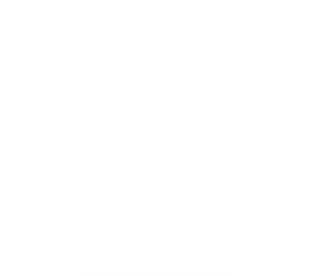 …
A
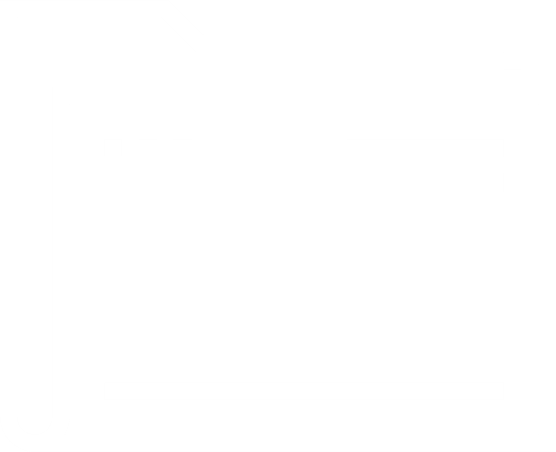 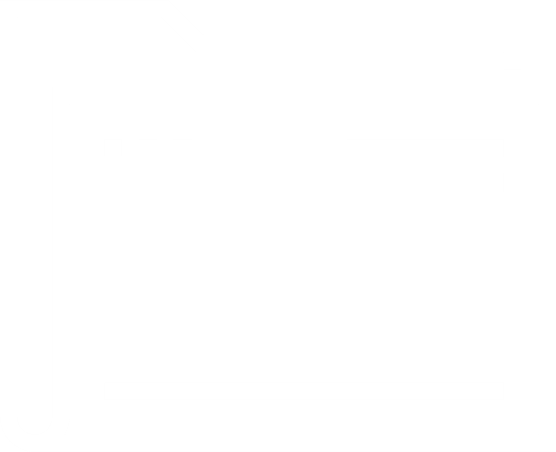 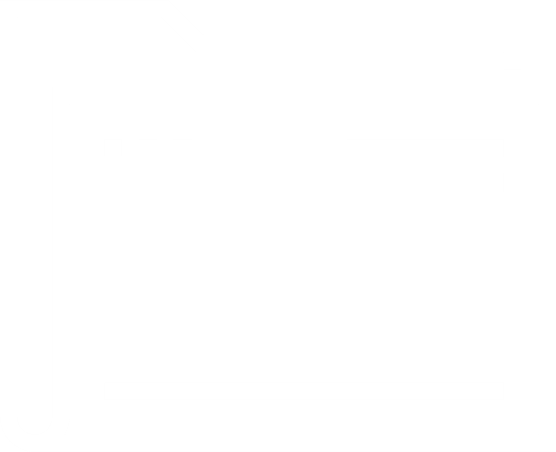 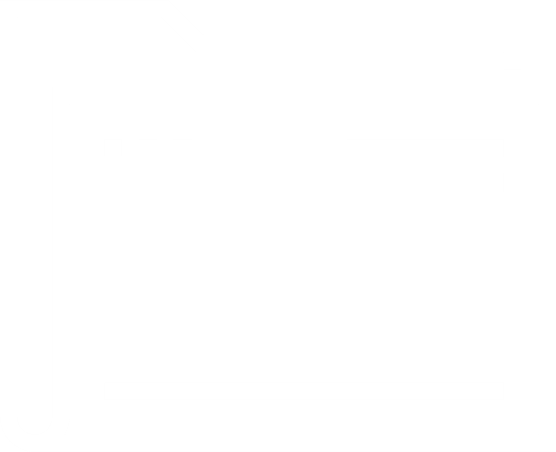 ブロックストレージ技術は、1つのストレージ容量をブロックと呼ばれるいくつかの個別のインスタンスに分割します。
各ブロックは個別に異なるアドレスを持っており、独自のデータ転送プロトコルやオペレーティングシステムを使用してフォーマットすることができますので、完全な構成機能を利用することができます。
ファイルストレージは、ダイレクトストレージシステムとネットワークアタッチドストレージシステムで使用されている主な技術です。ファイルストレージを使用する場合、データはクライアントが見るのと全く同じフォーマットでサーバ側に配置されます。
最後に見たのは、上から下まで階層化されたファイル構造でした。
オブジェクトストレージは各データを取得して、オブジェクトとして割り当てます。
データはフォルダー内のファイルではなく別のバケットに保存され、メタデータとキーを組み合わせてストレージ プールを形成します。
各種ストレージシステムの特徴
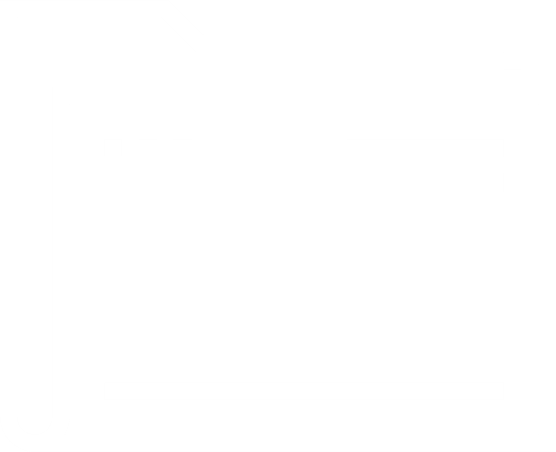 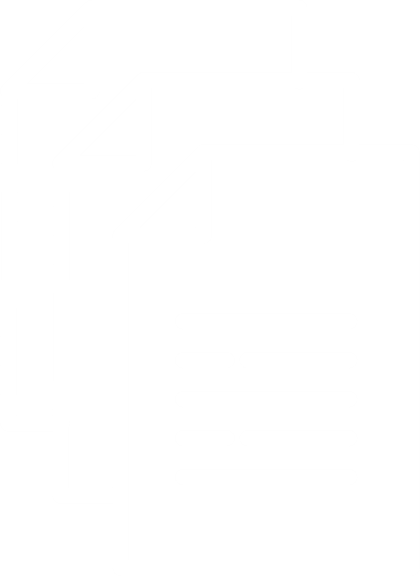 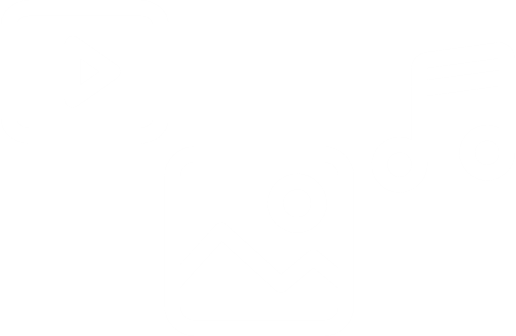 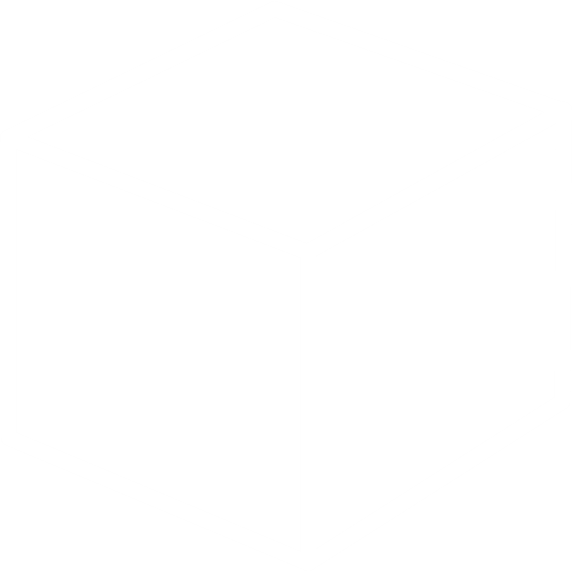 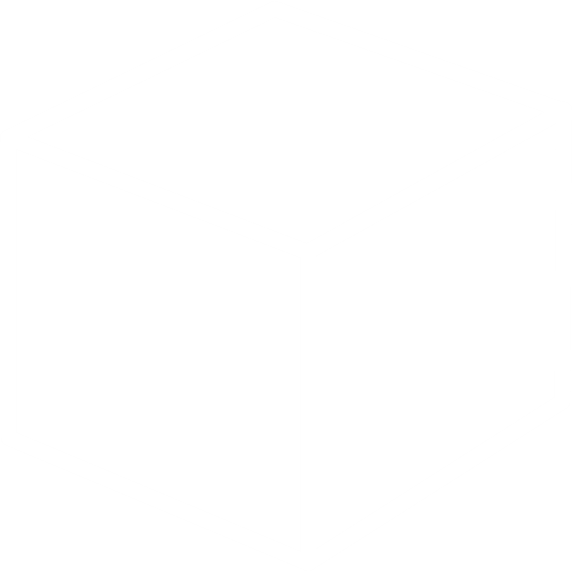 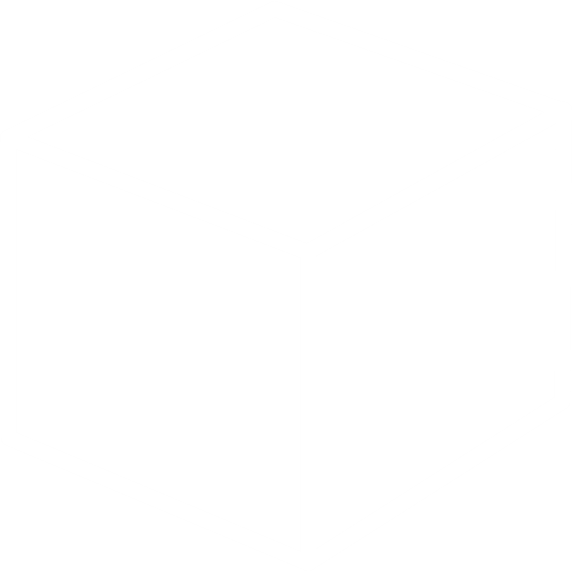 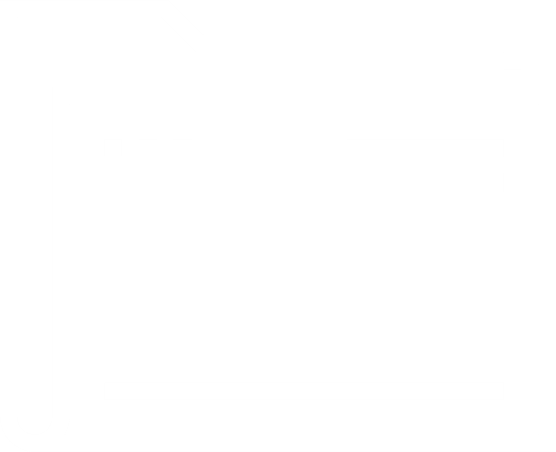 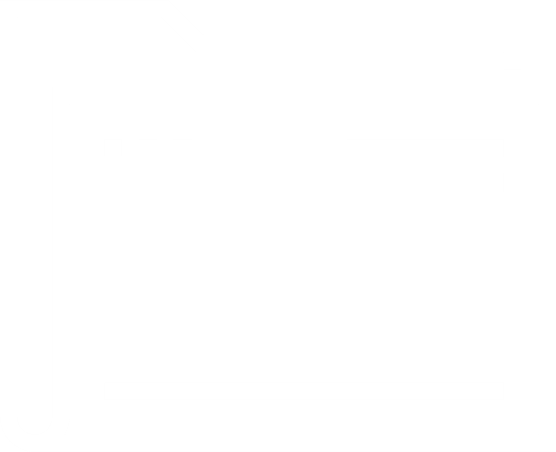 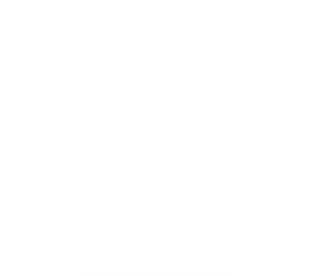 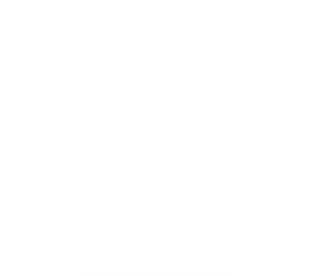 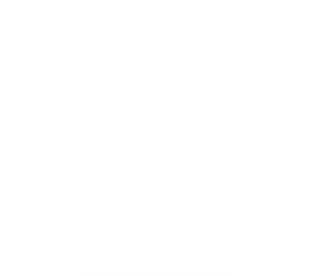 …
A
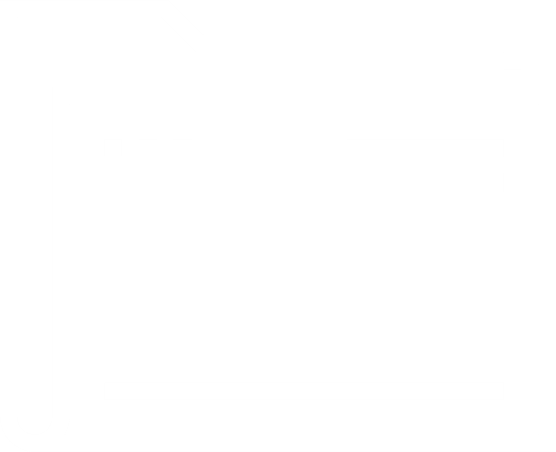 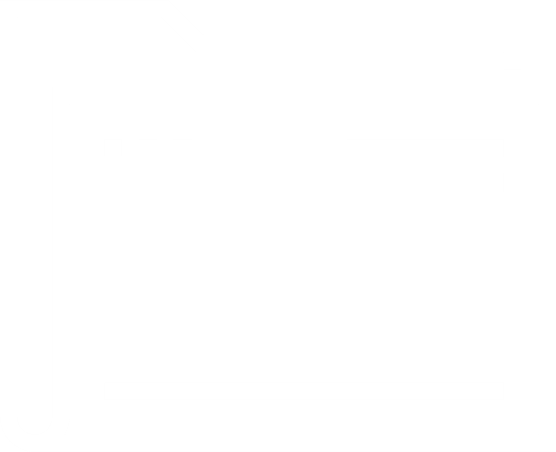 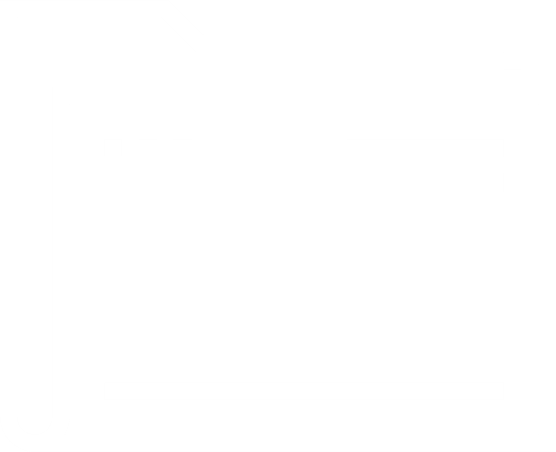 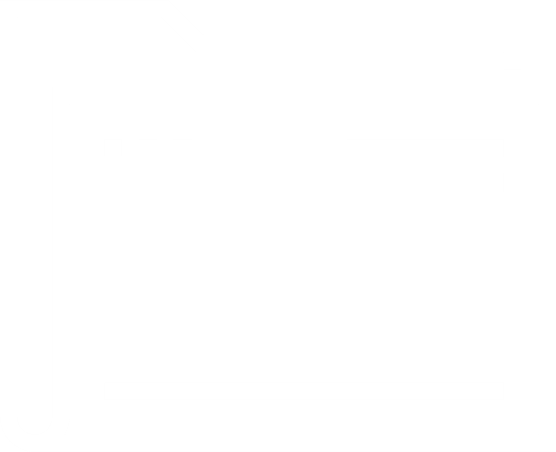 ※いくつかの大きなフィアルを1つのブロックストレージとして扱うため。
　例：iSCSIのLUN
QuObjectsでNASのファイルにS3経由でアクセス可能
オブジェクトストレージは「バケット」で表現し、「バケット」に「オブジェクト」を入れることができます。オブジェクトの一意な識別子（UID）です。
サーバーやユーザーはデータの物理的なアドレスを把握する必要がなく、それを通じてデータを見つけることもできます。
次の行は、オブジェクトのアドレスの例です:
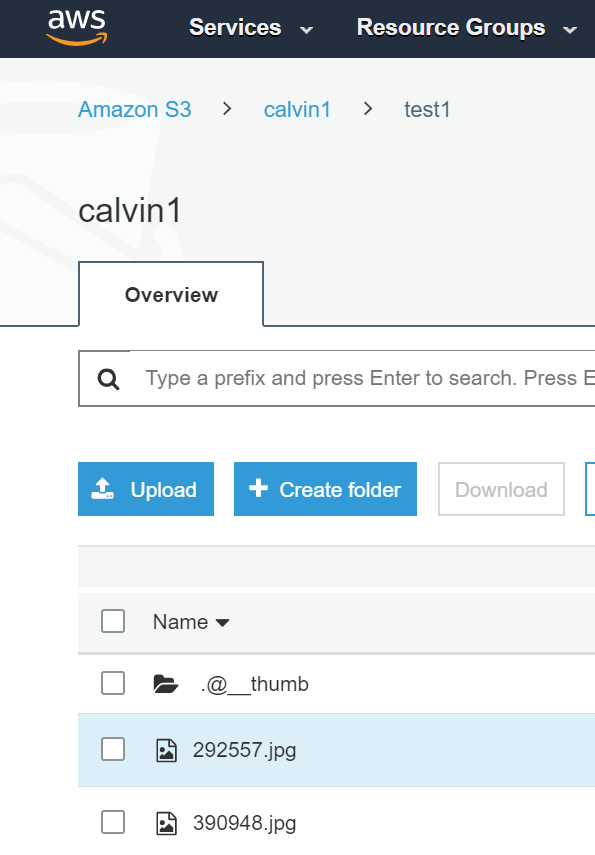 ファイル名
フォルダ
クラウドサービスプロバイダ
バケット
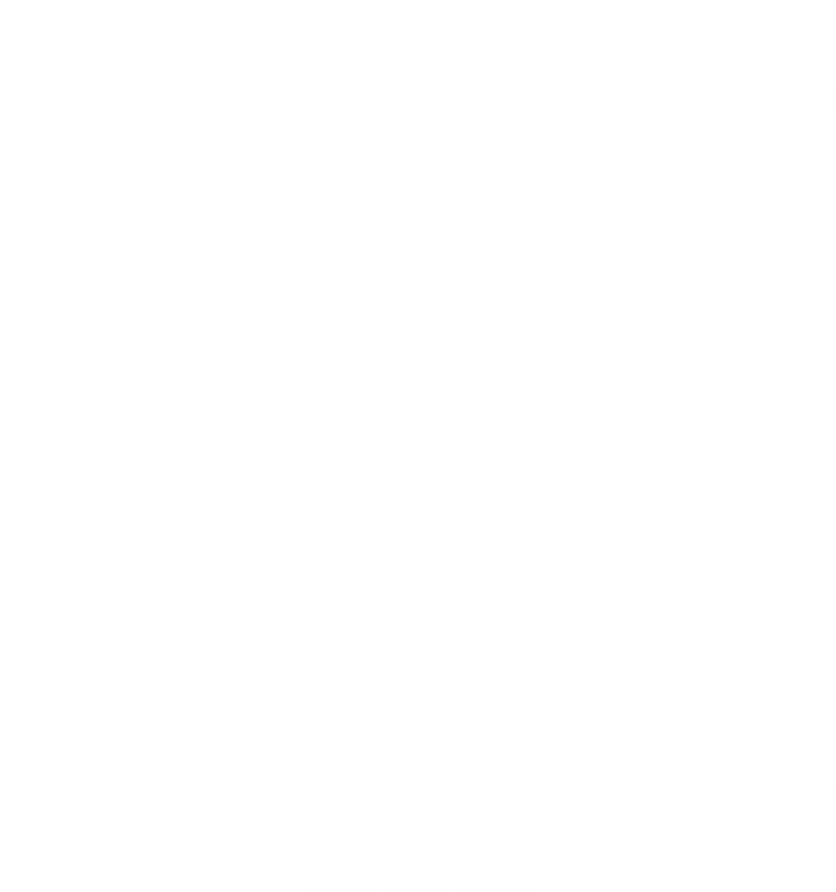 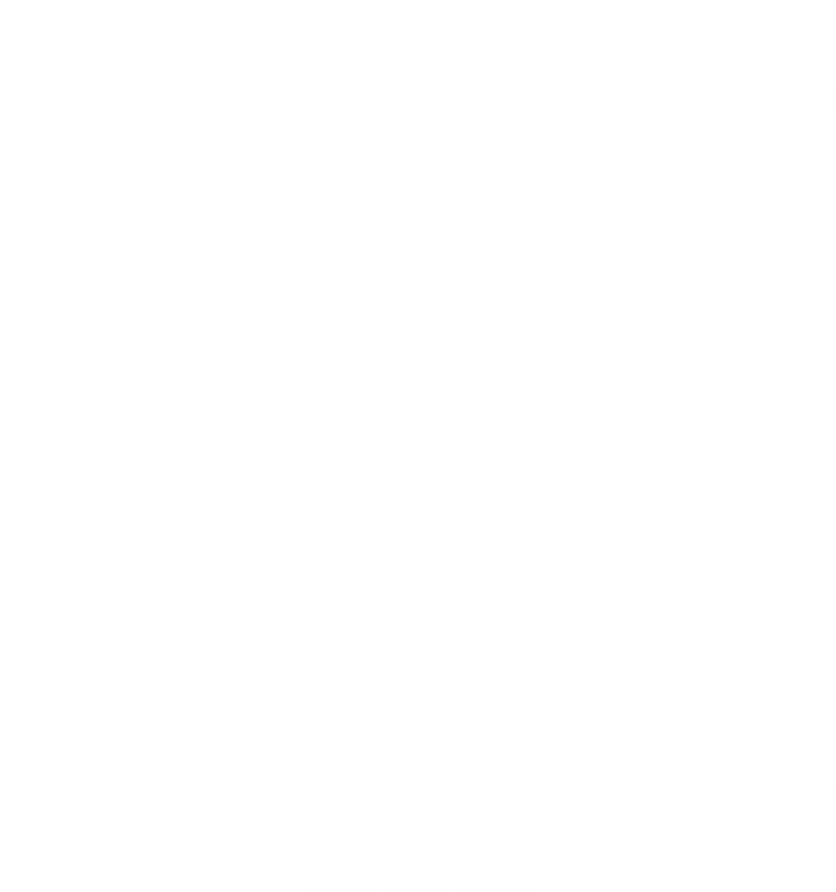 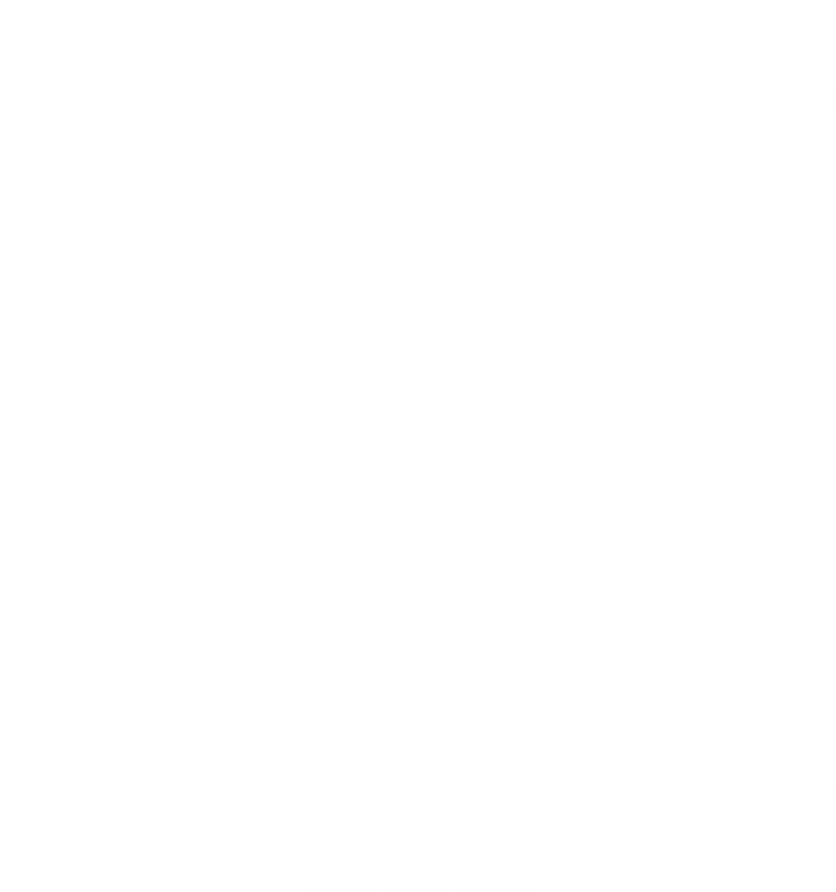 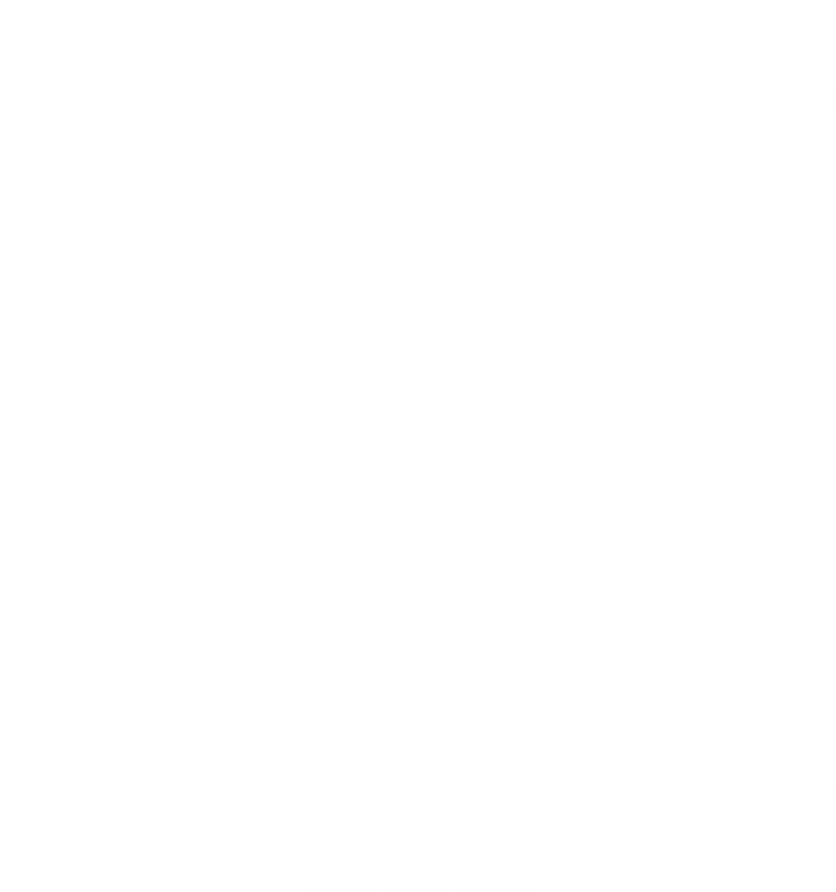 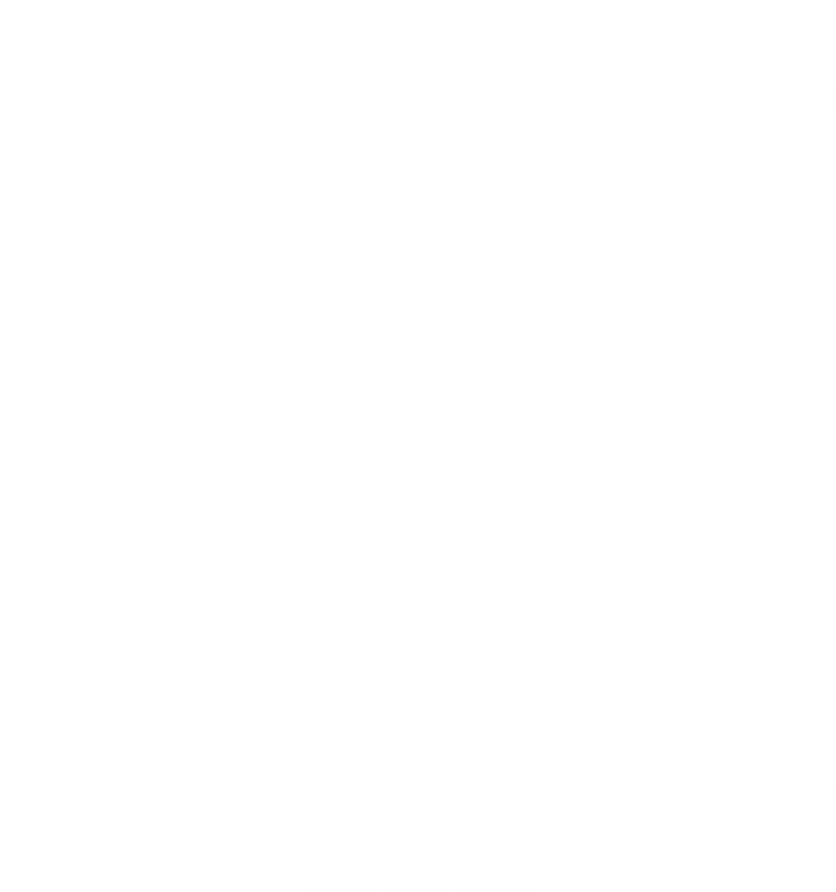 bucket
bucket
bucket
bucket
bucket
Object
Object
Object
Key
Object
Object
Object
Data
Object
Object
Metadata
Object
Object
IDCによるオブジェクトストレージ市場分析@2018年
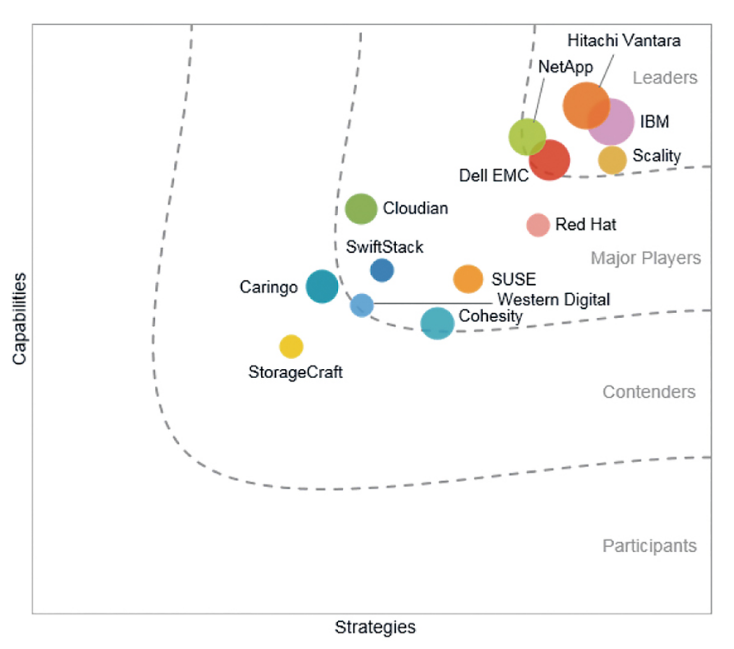 IDCが約500件の回答についてデータを調査。
回答者の半数以上がオブジェクトストレージの計画を採用していることが分かりました。その理由は、
​
1. 現在のストレージ機器においてリソース管理が複雑化している
​
2.企業や組織における非構造化データの継続的な急成長を懸念している
また、IDCは「ファイルおよびオブジェクトストレージ市場」において、オブジェクトストレージが最も大きな成長性を持ち、5年間の複利成長率は10％(9.5%)近くになるだろうと予測しています。
参照元：https://www.netadmin.com.tw/netadmin/zh-tw/feature/D51668E3D947462A96329727934E7463
ウェブサービスをオンライン化する前に、検討すべきこと
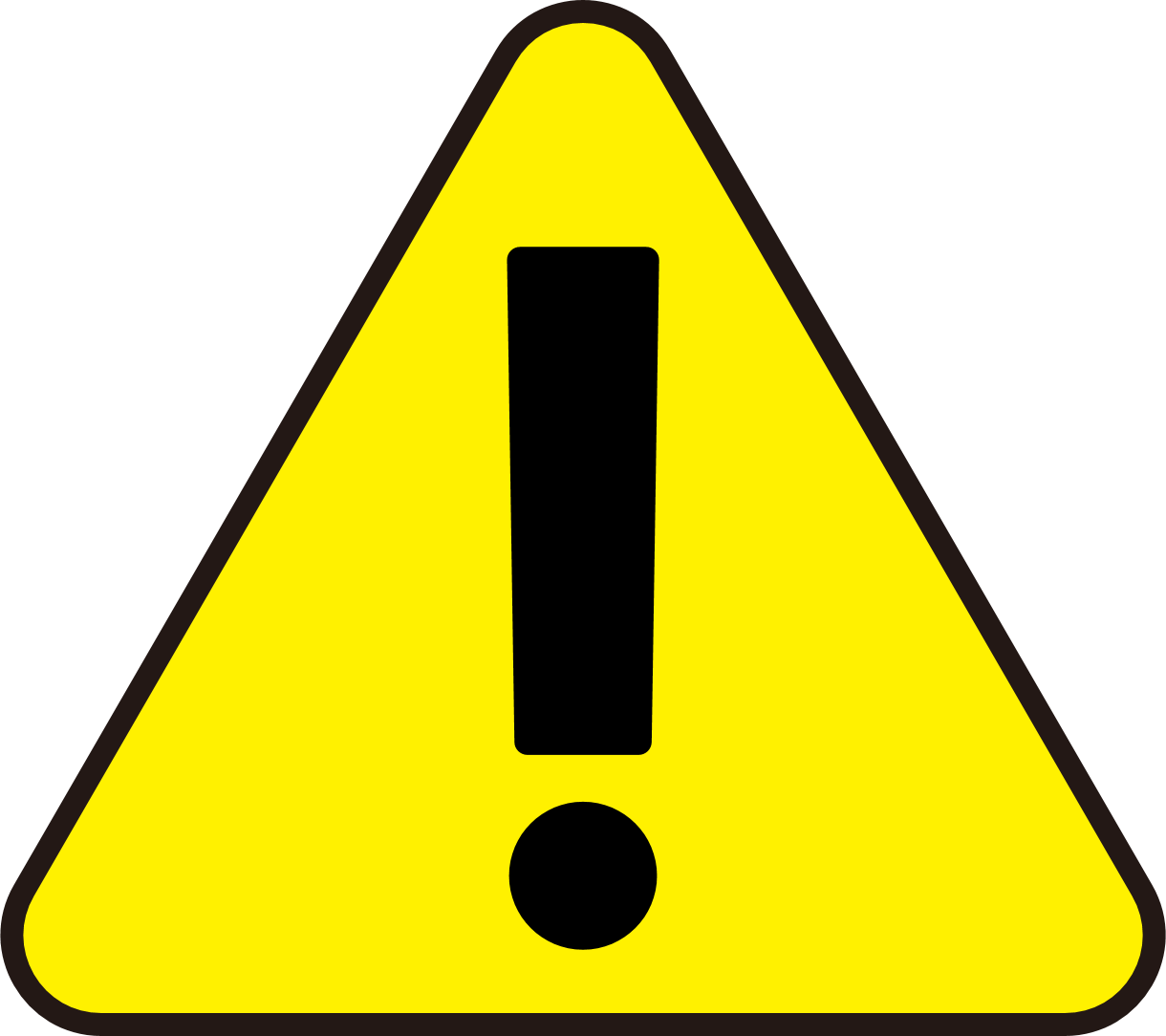 アルファサイト
サービステスト
デバッグコーディング
サービスオンライン化
R&Dコーディング
サービスシステム設計
私はPMで、オンライン化した後の利用状況をシミュレーションしたいと考えています。
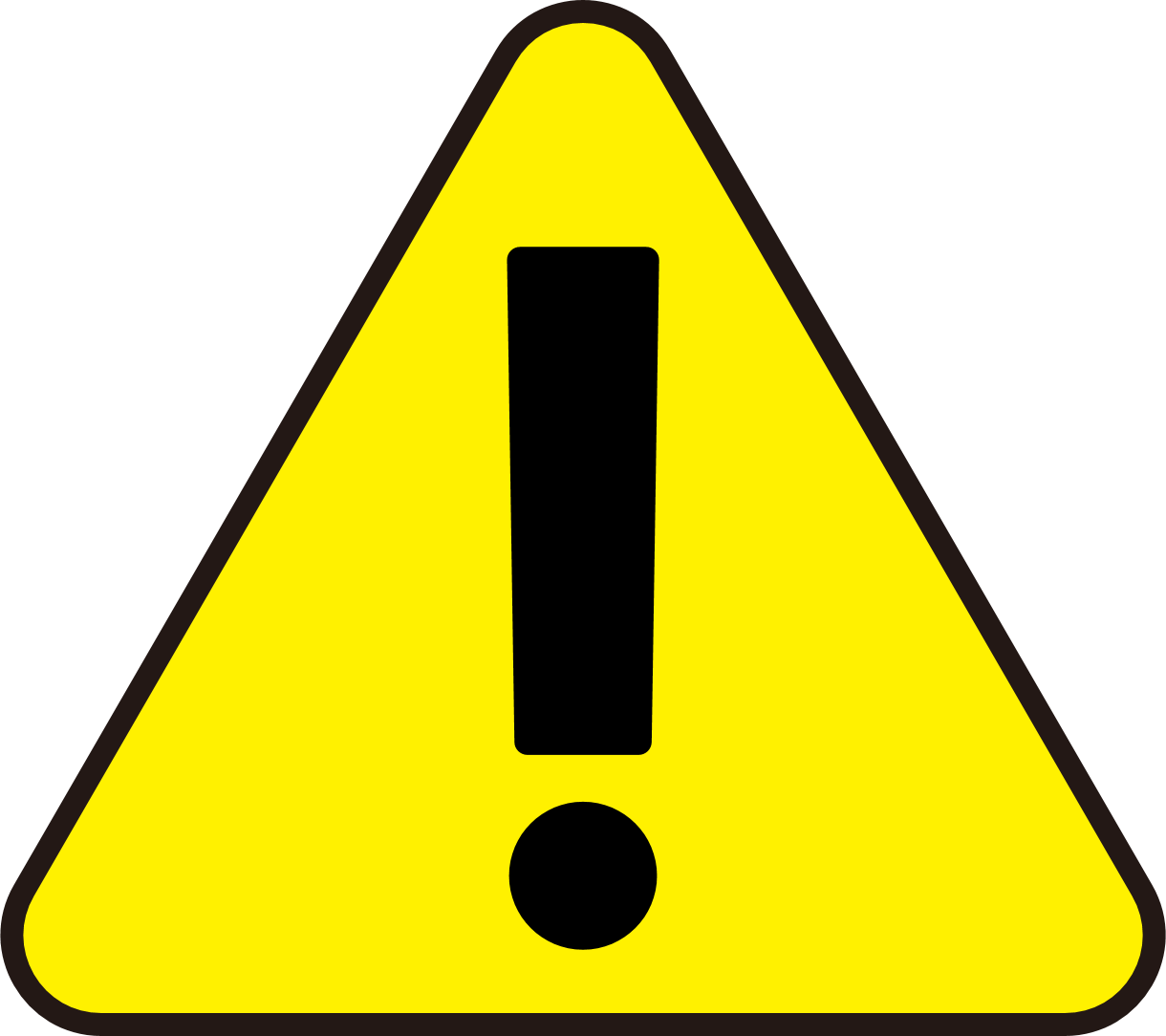 私は会社のIT担当ですが、会社のメインのプライベートクラウドサーバーにR&DのObject Serviceがアクセスできないようにしたいです。
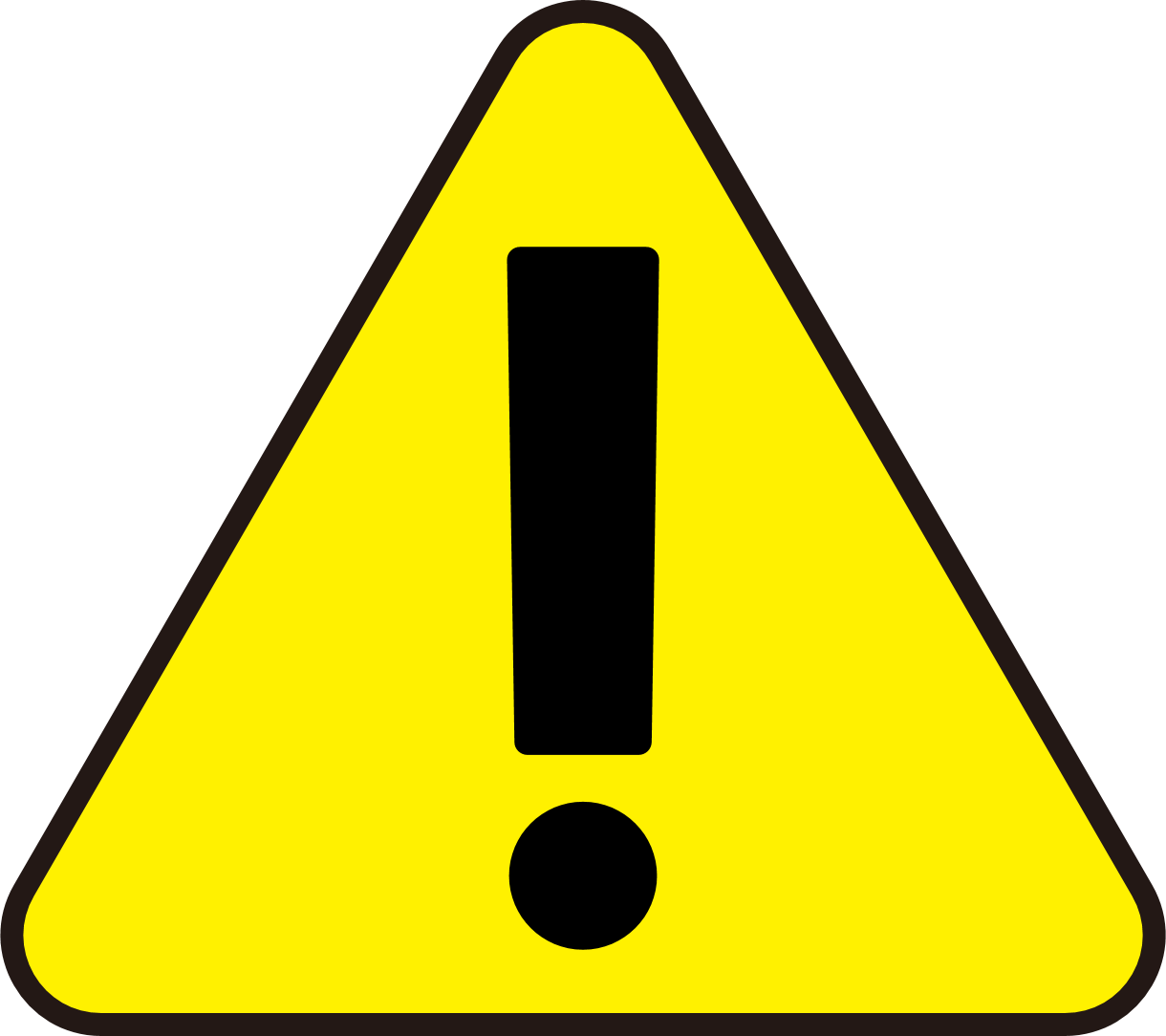 私はR&Dで、自分でサービスを立ち上げてS3プロトコルを使ってデータを送信しています。ストレージデバイスの検証やテストが必要なのですが、どうすればいいですか?
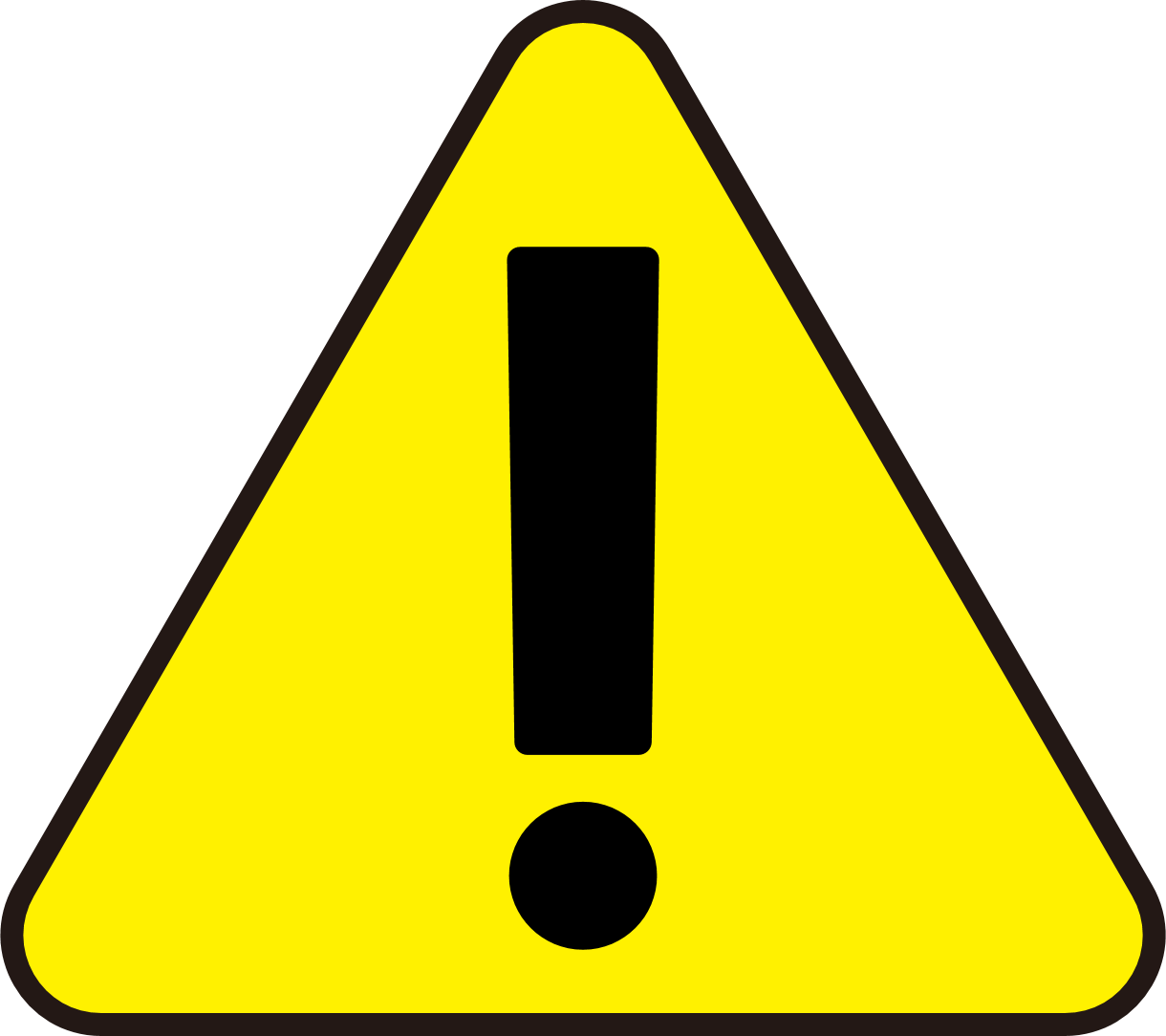 私はR&Dで、NASにたくさんのデータを保存していますが、私のサービスはS3インターフェース経由でしか送信できません。
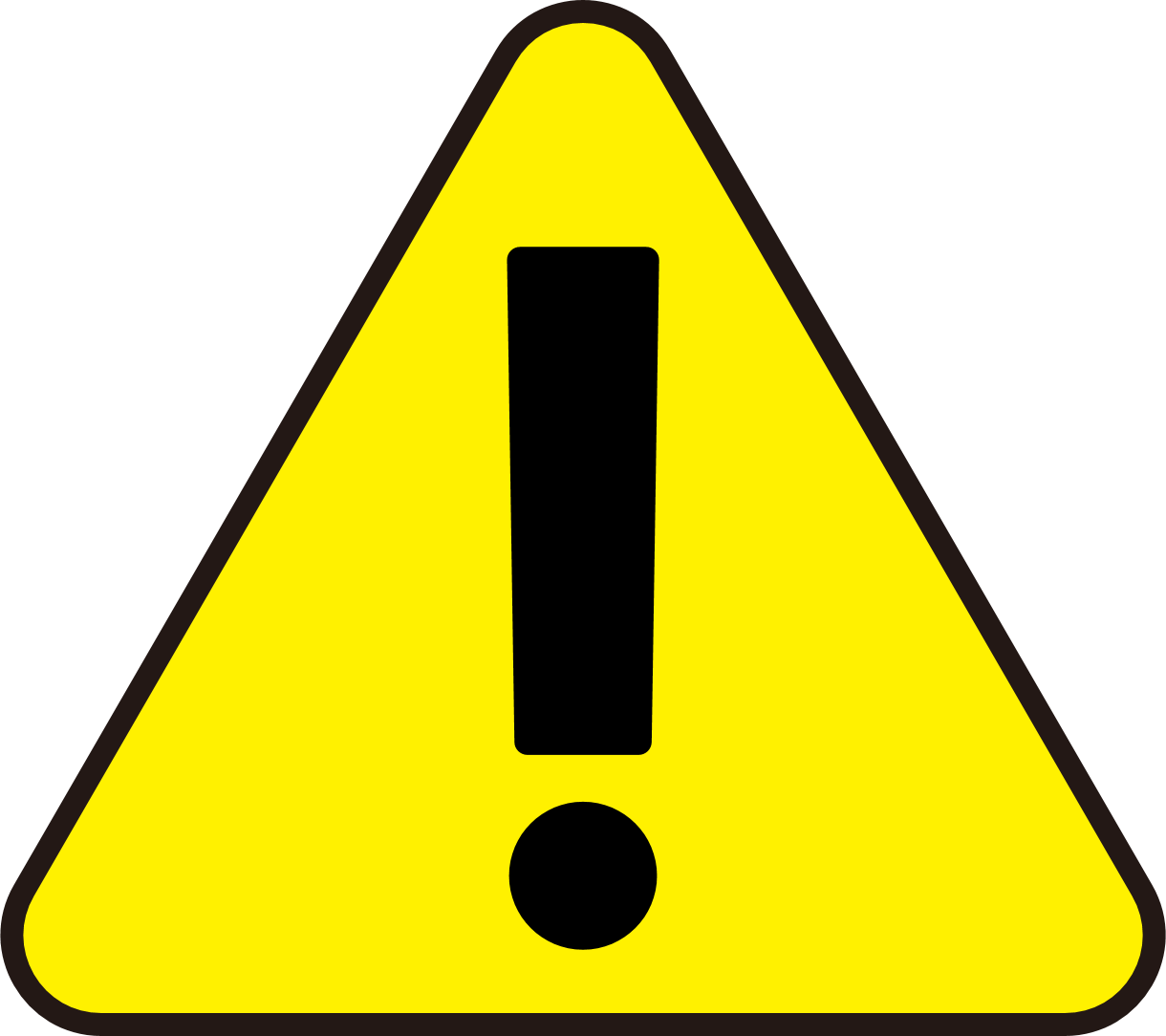 QuObjectsでNASがオブジェクトサービス開発用テストサーバーに早変わり!
アルファサイト
サービステスト
デバッグコーディング
サービスオンライン化
R&Dコーディング
サービスシステム設計
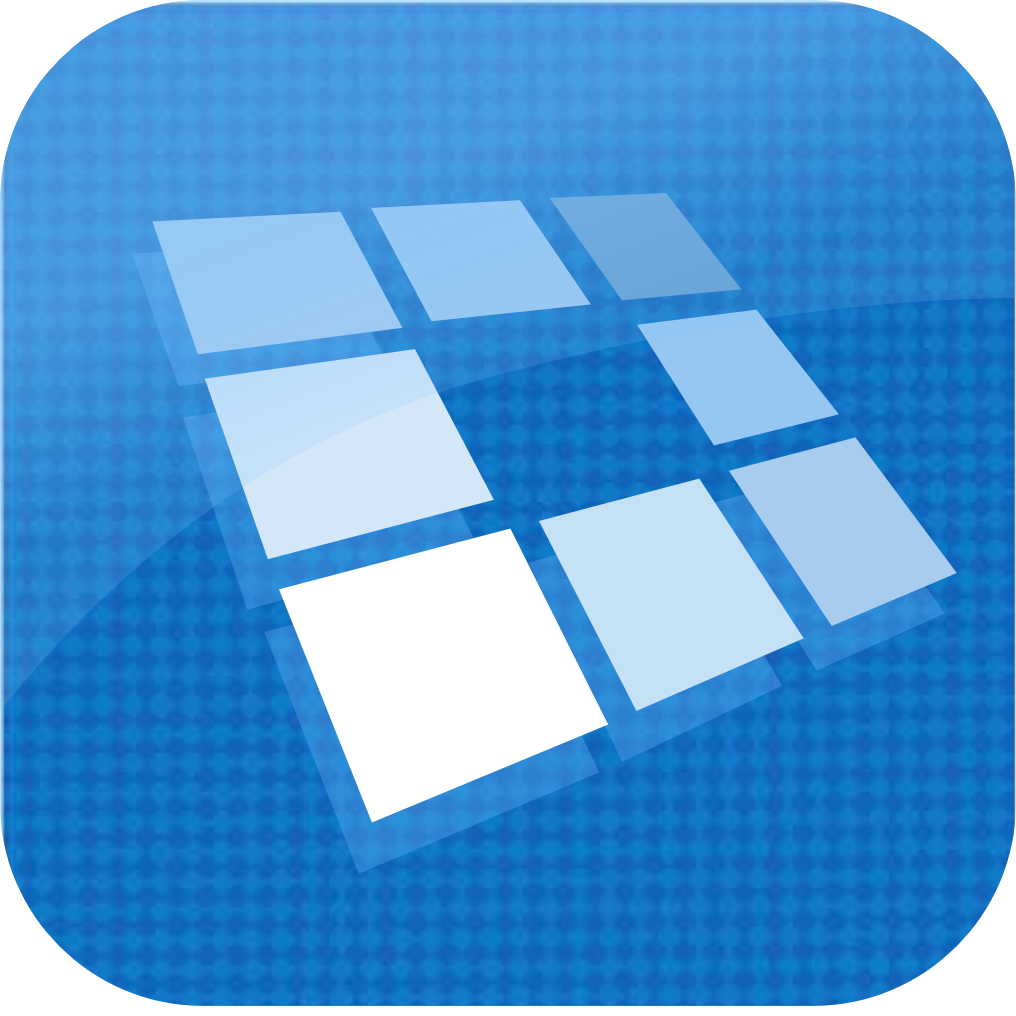 QuObjects：オブジェクトストレージの利点
実際にクラウドにサービスを展開する必要がなく、NASは最適な開発環境と言えます。

ファイルマネージャに直接接続して管理し、NASでサービステストを完了した後、オンラインにすることができます。
S3伝送プロトコルのサービスは、IP構成を変更することで迅速に展開でき、その変更も簡単に完了できます。
QNAP NASでスタンドアローンのオブジェクトストレージテストをすることができます。NASバックアップも可能です。
オブジェクトサービスを開発するソフトウェア技術者の現状
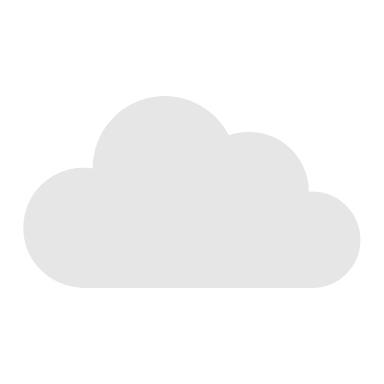 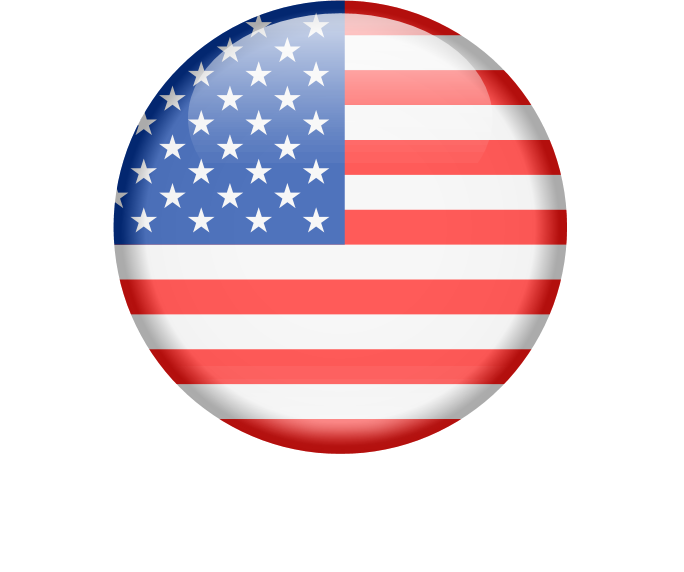 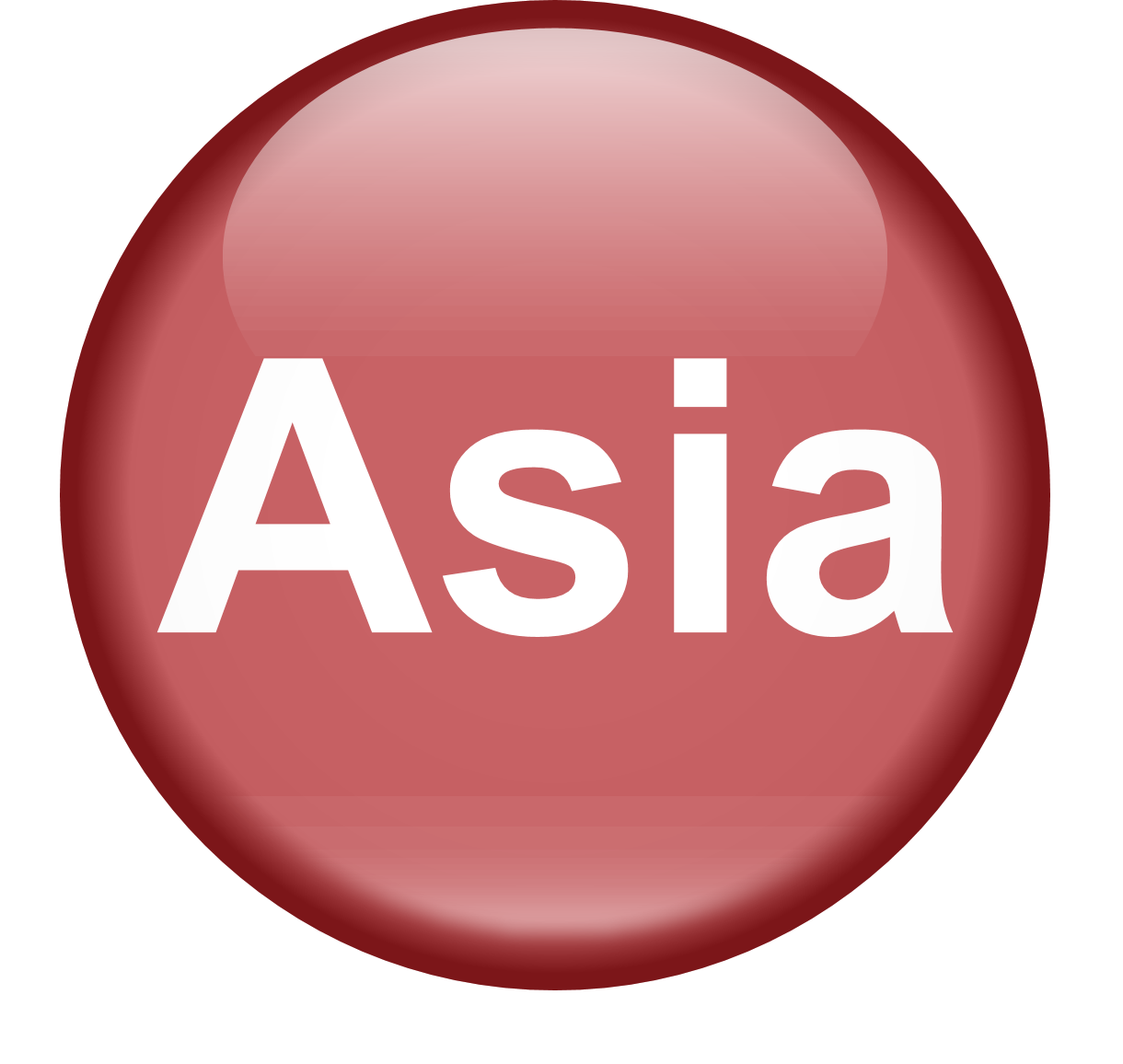 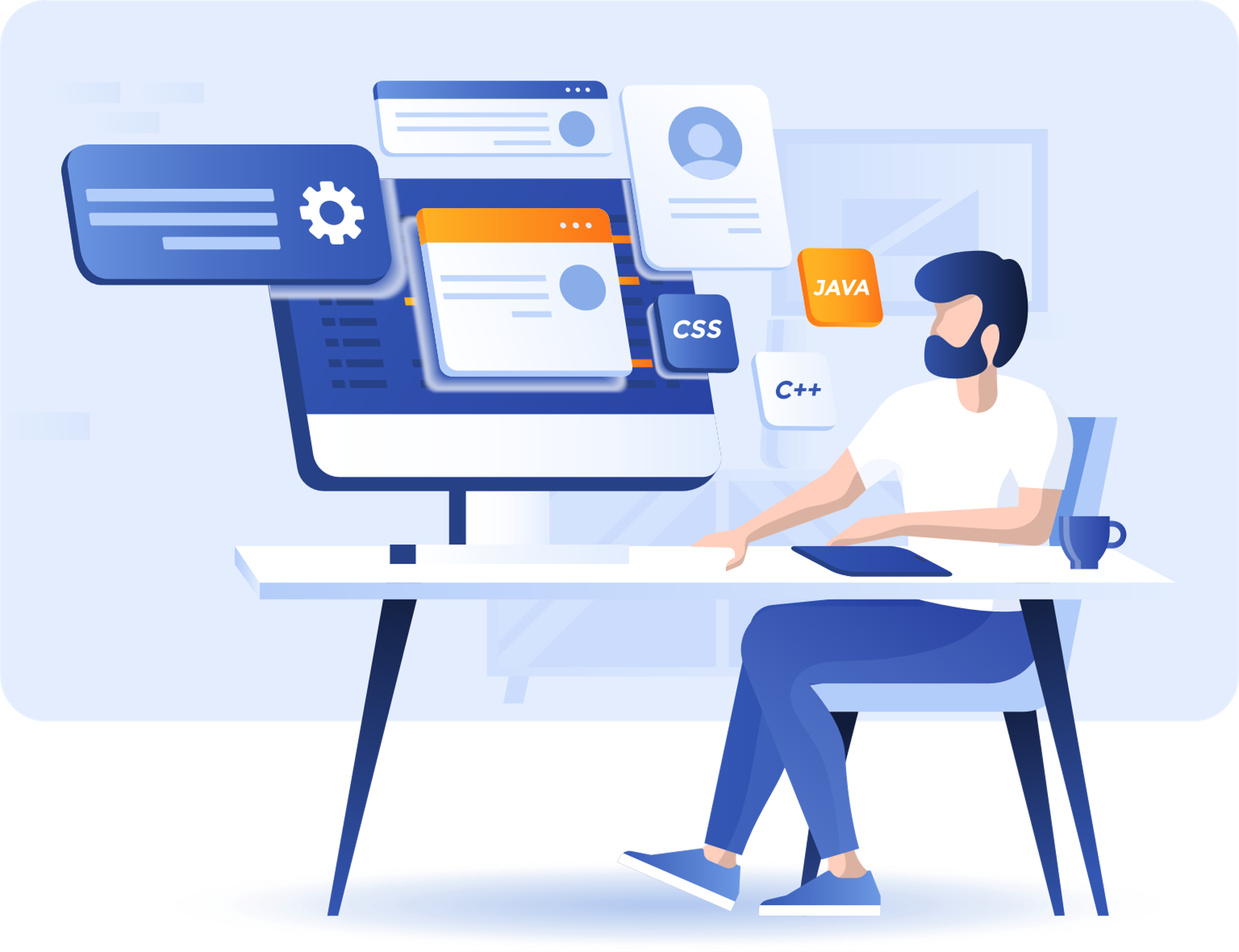 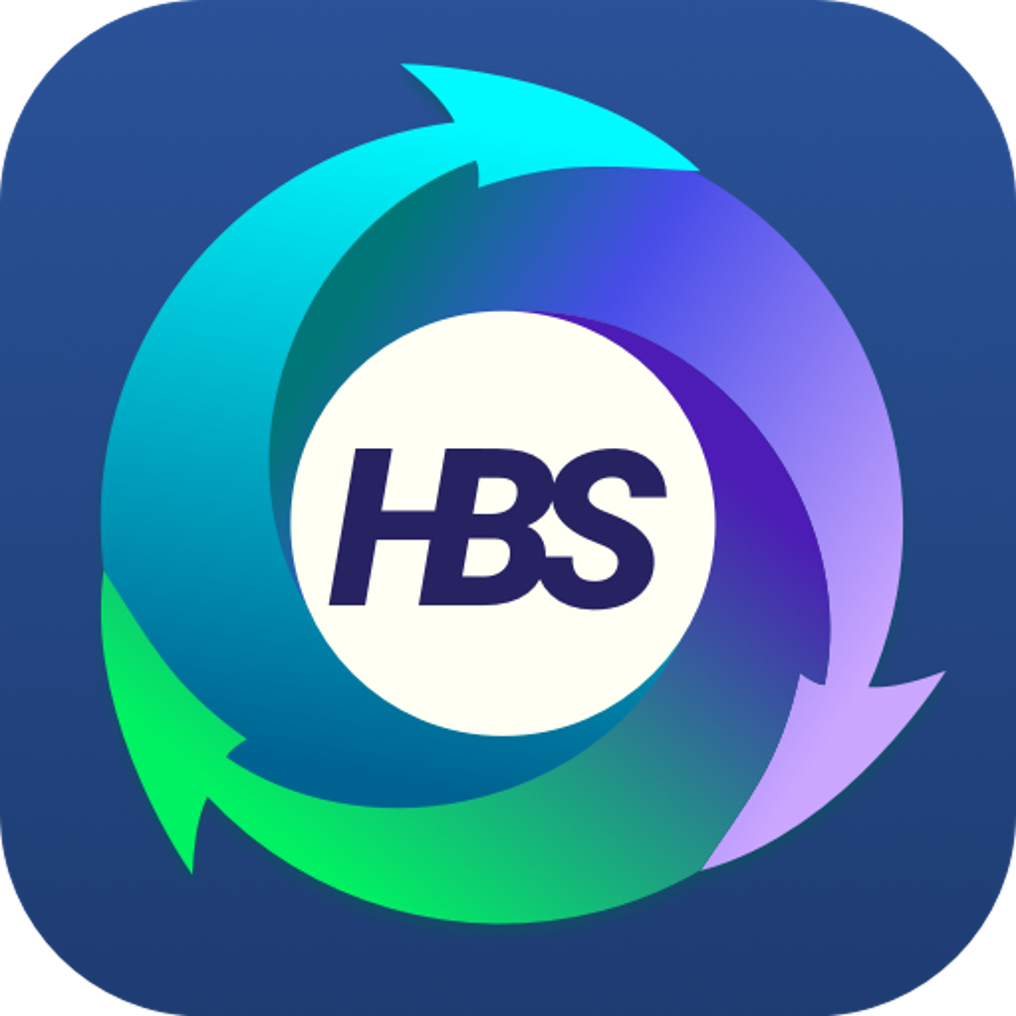 地域をまたいだ低速接続
クラウド接続を利用する場合には料金が発生
NASはクラウドバックアップにのみ使用可能です。
HBS - バックアップソリューション
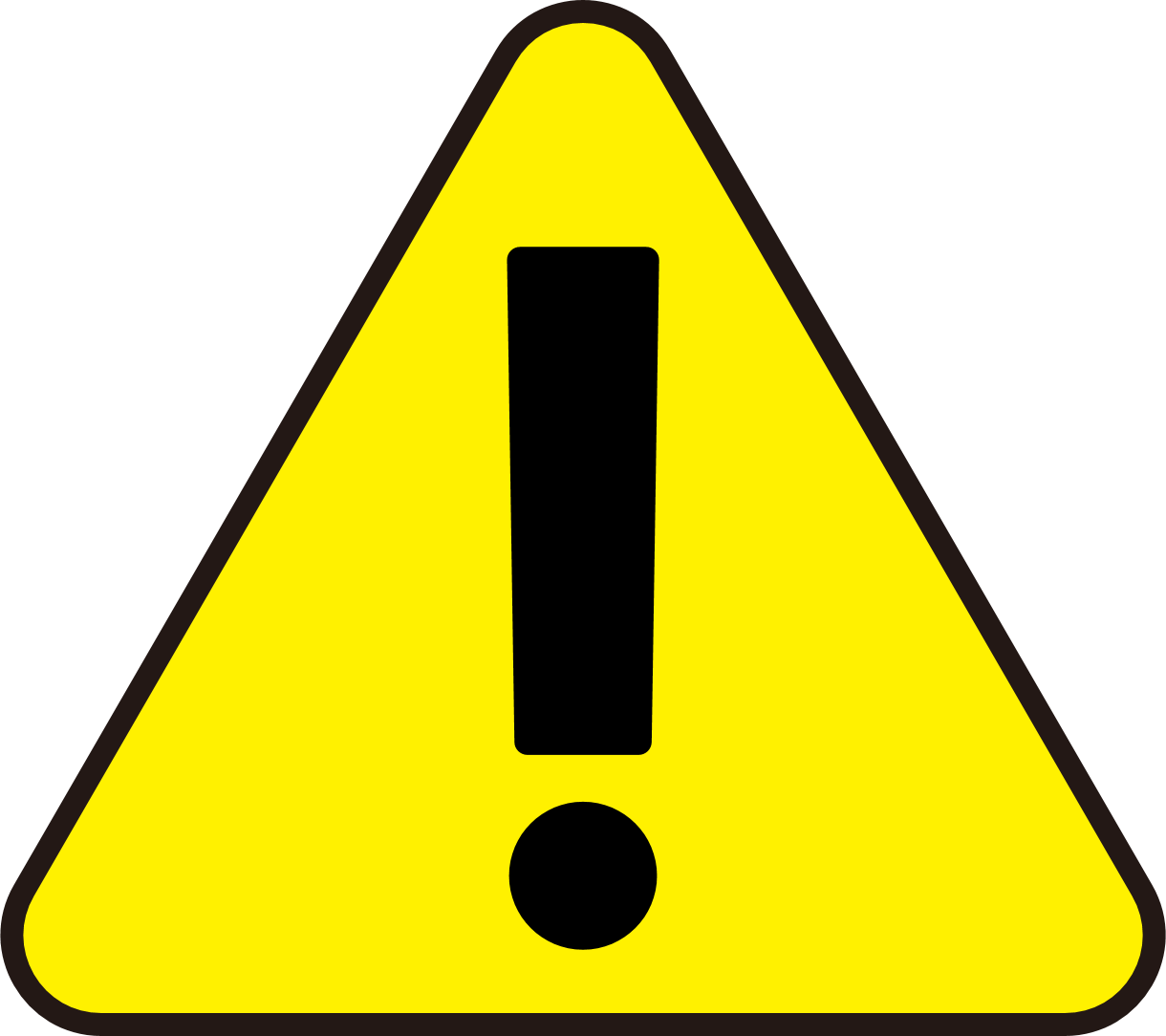 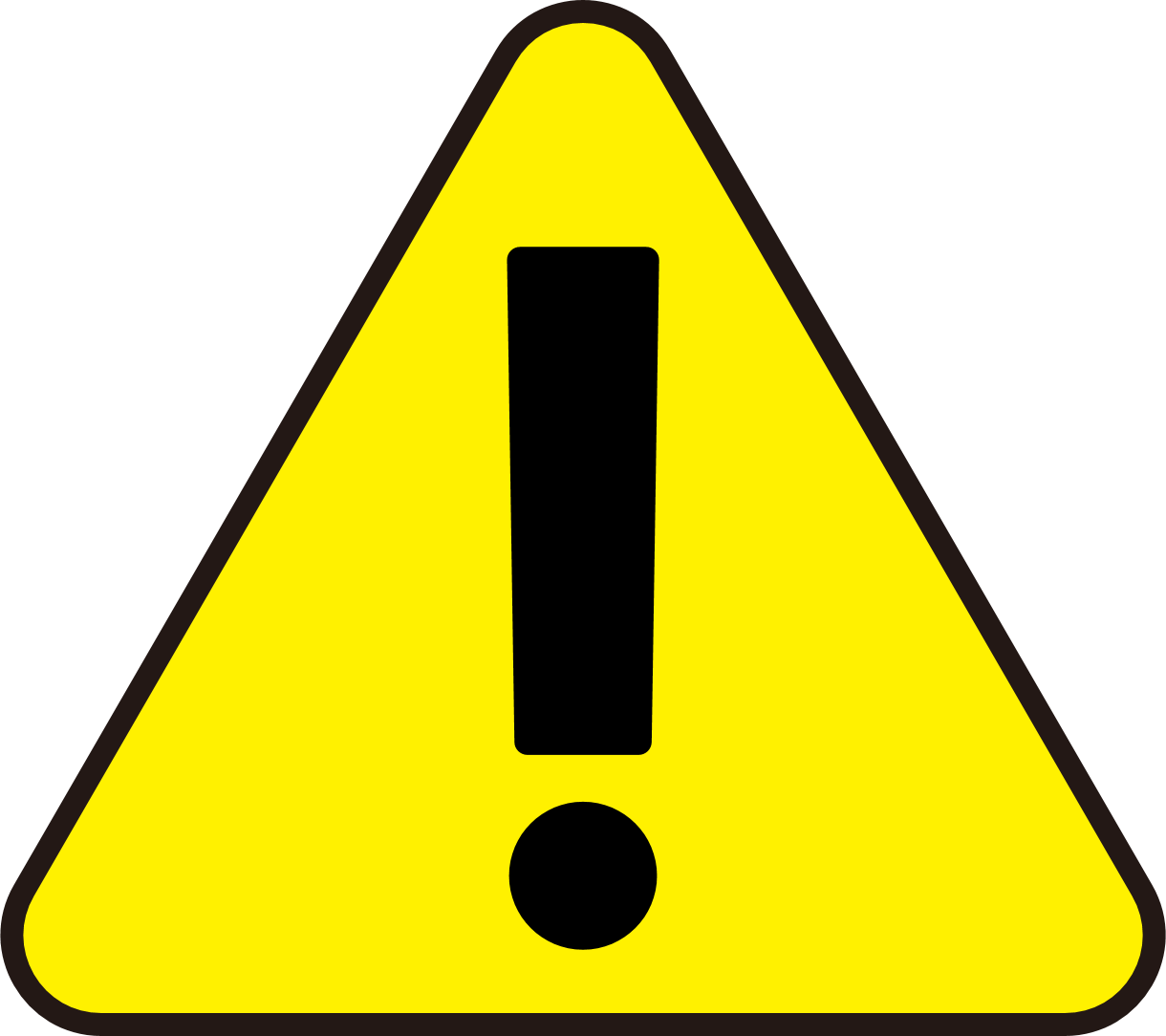 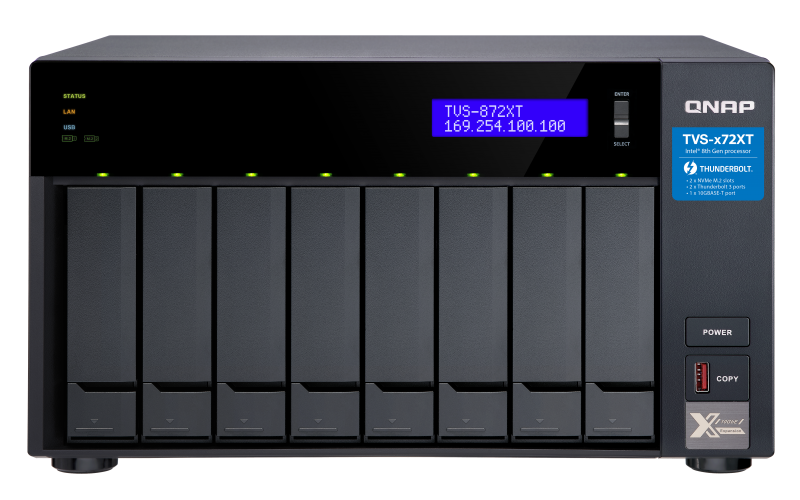 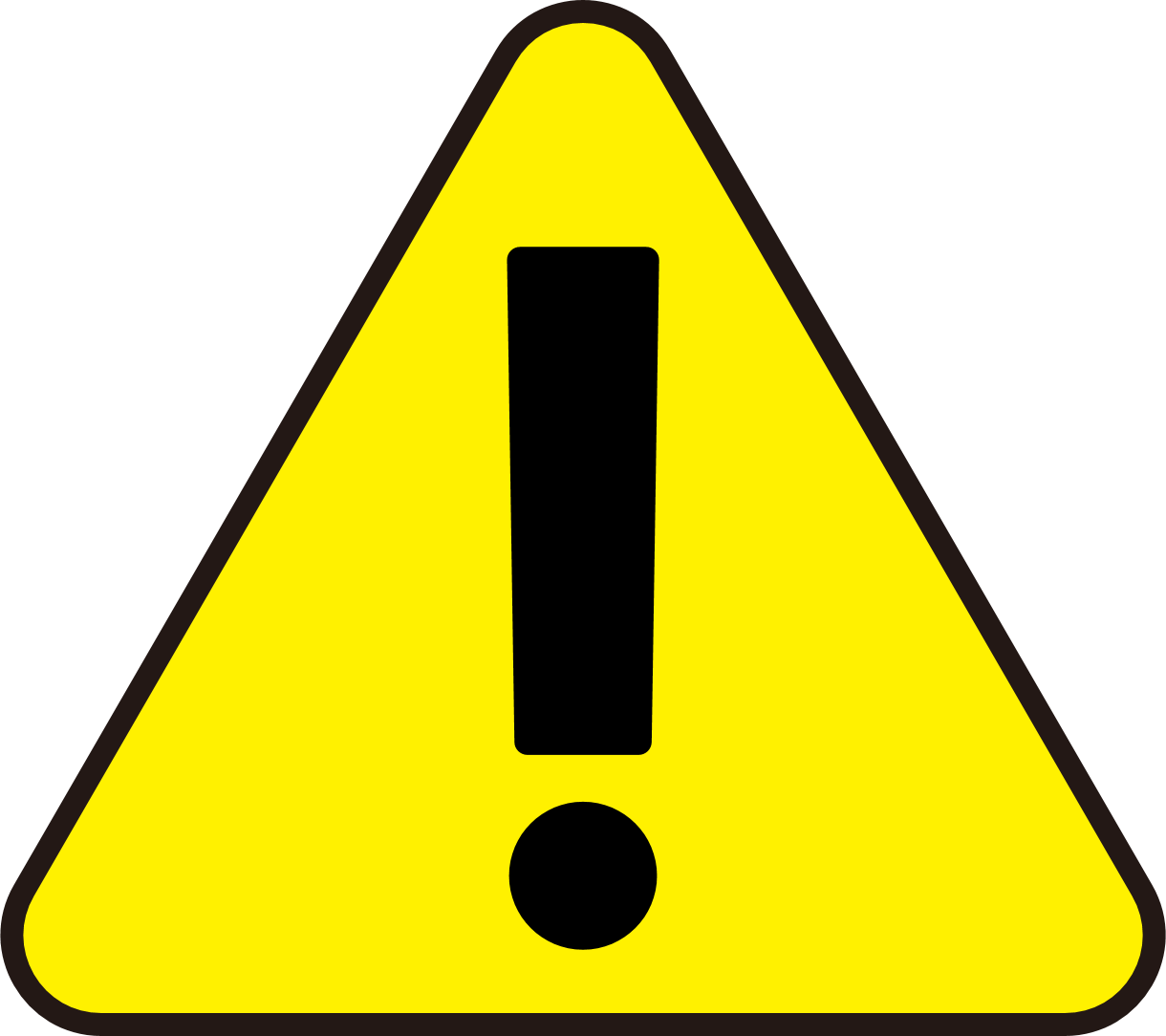 QuObjectsを使い、オブジェクトサービス開発をさらに効率化
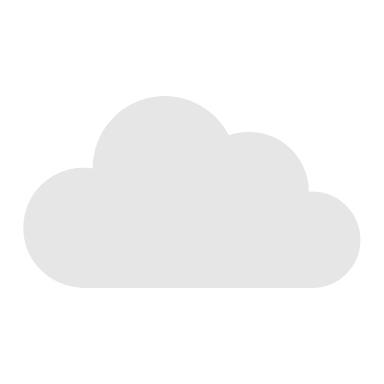 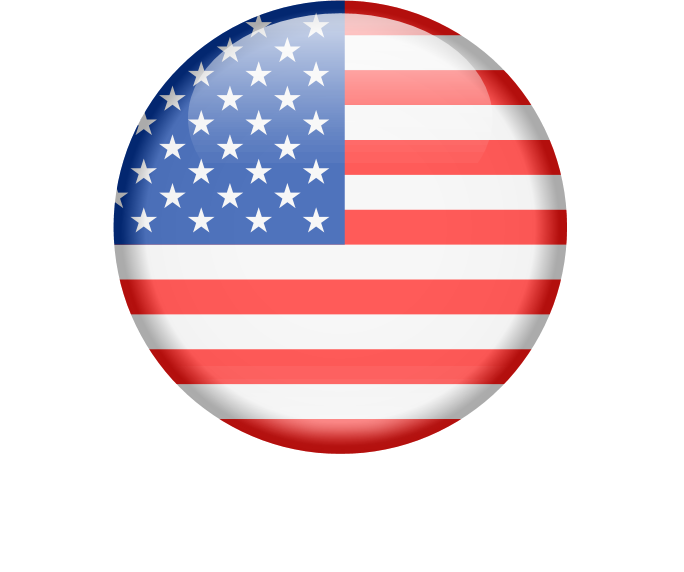 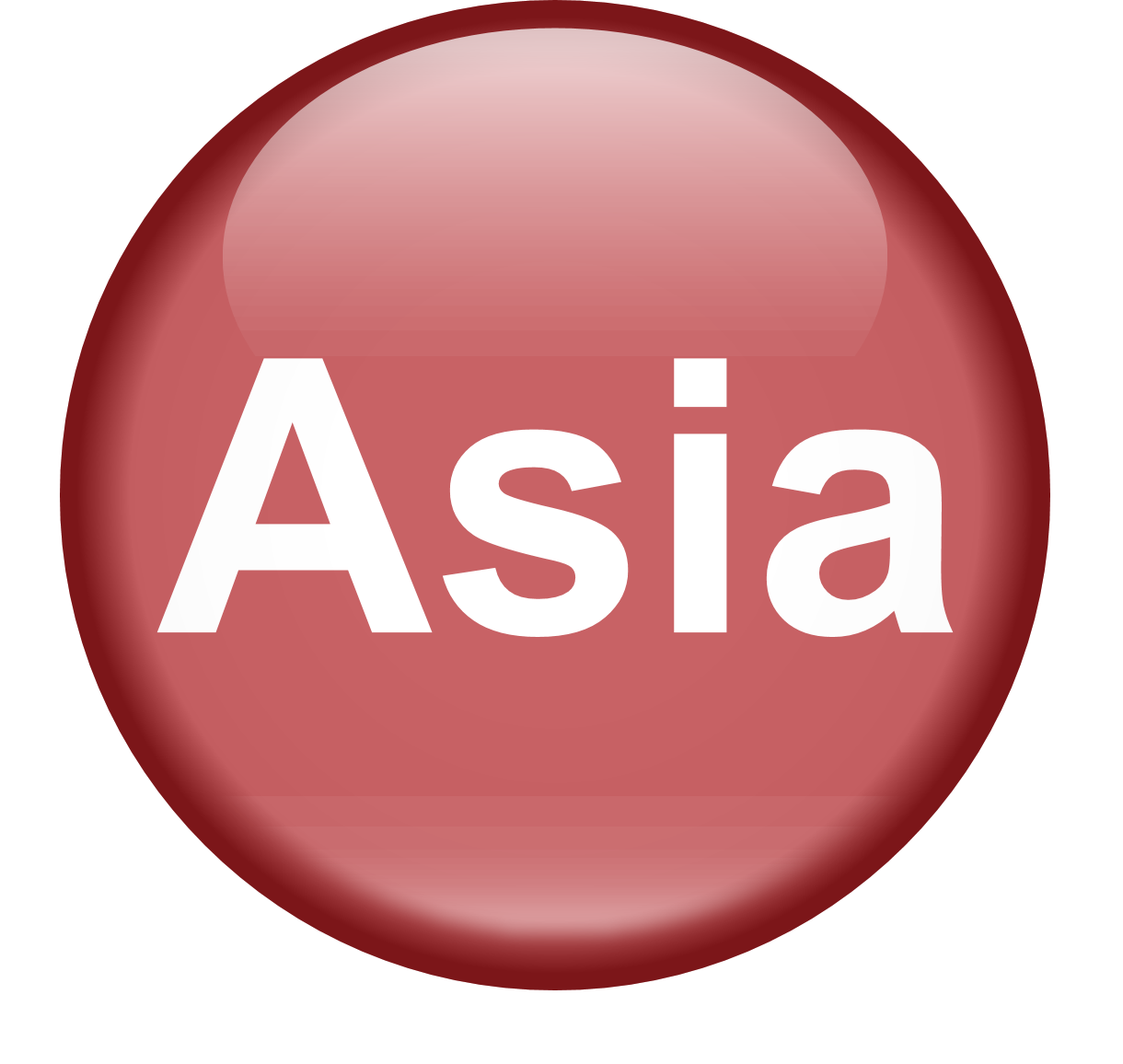 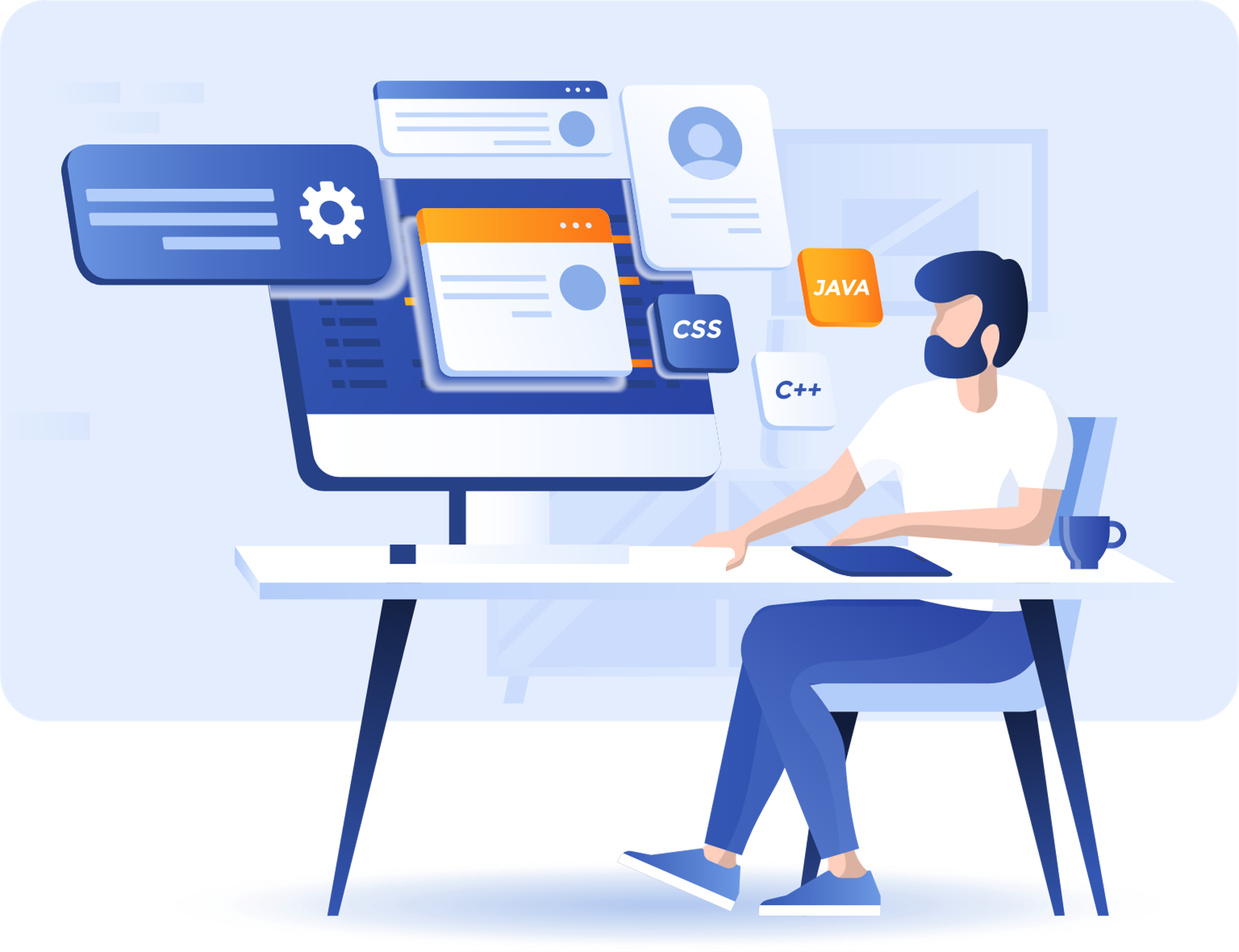 S3互換性
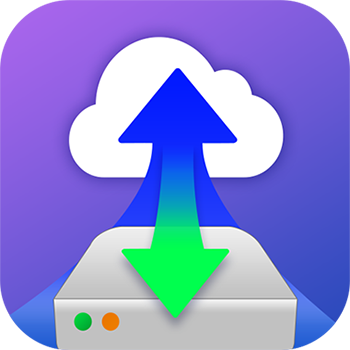 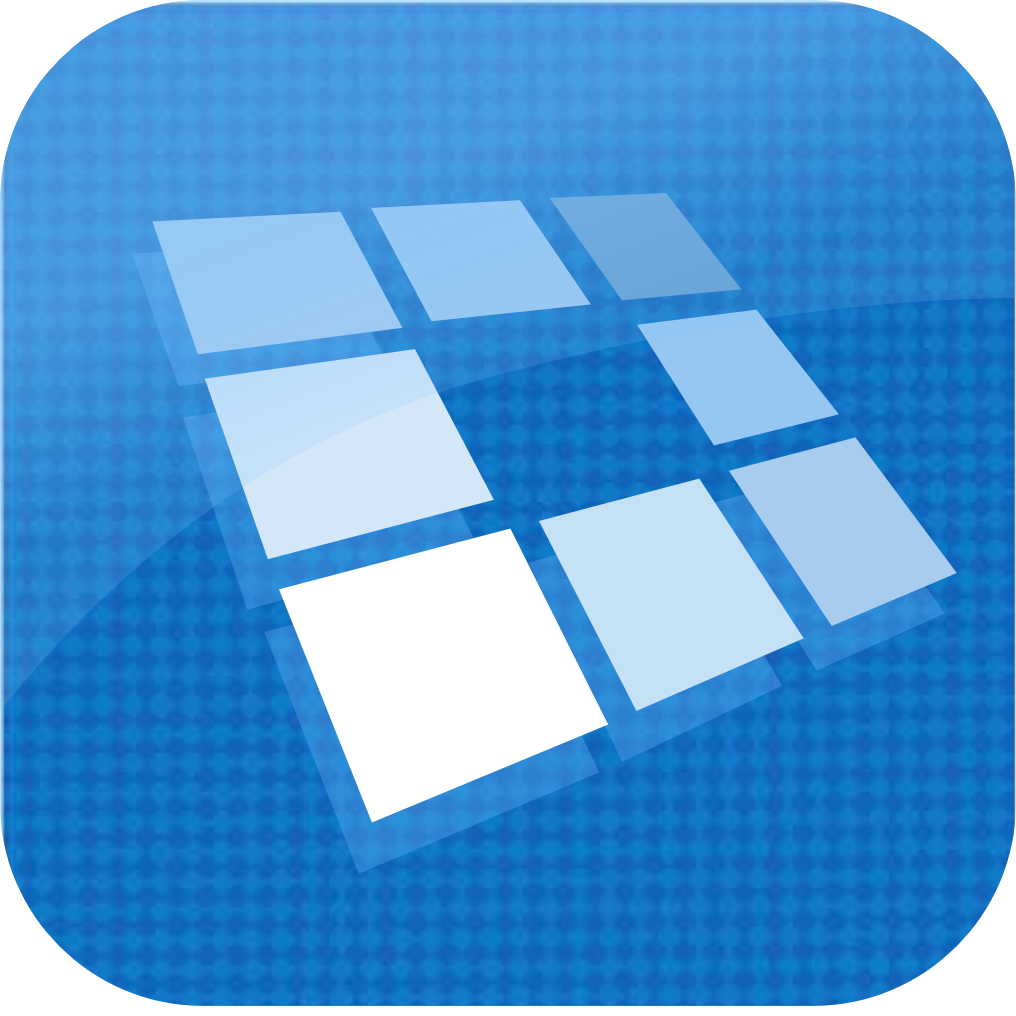 HybridMount
クラウドで素早く
オフィスではローカル接続速度を利用できます。
パブリッククラウドにダイレクト接続して利便性を享受することも可能です。
オフィス内のNASを素早くバックアップできます。
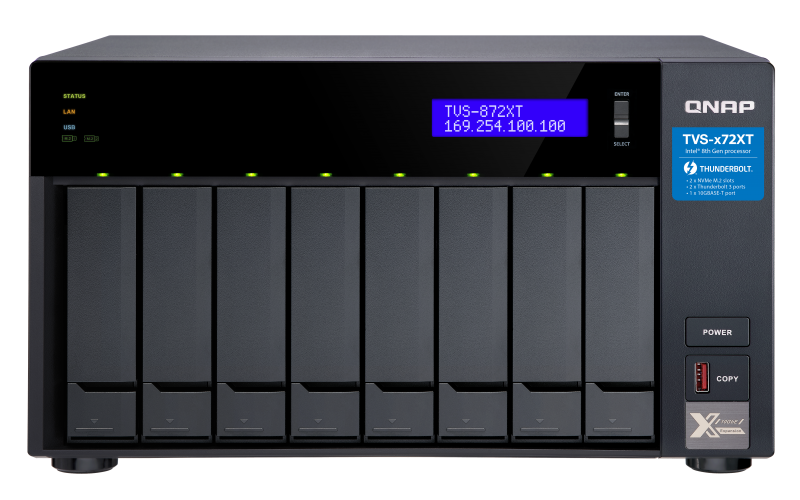 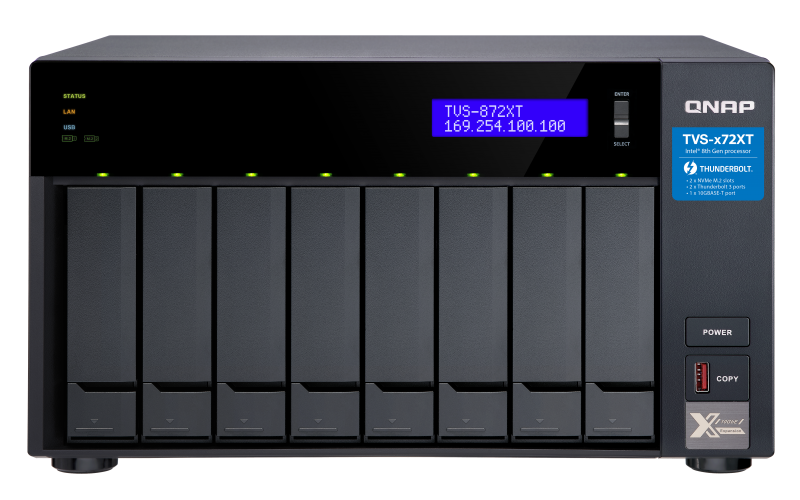 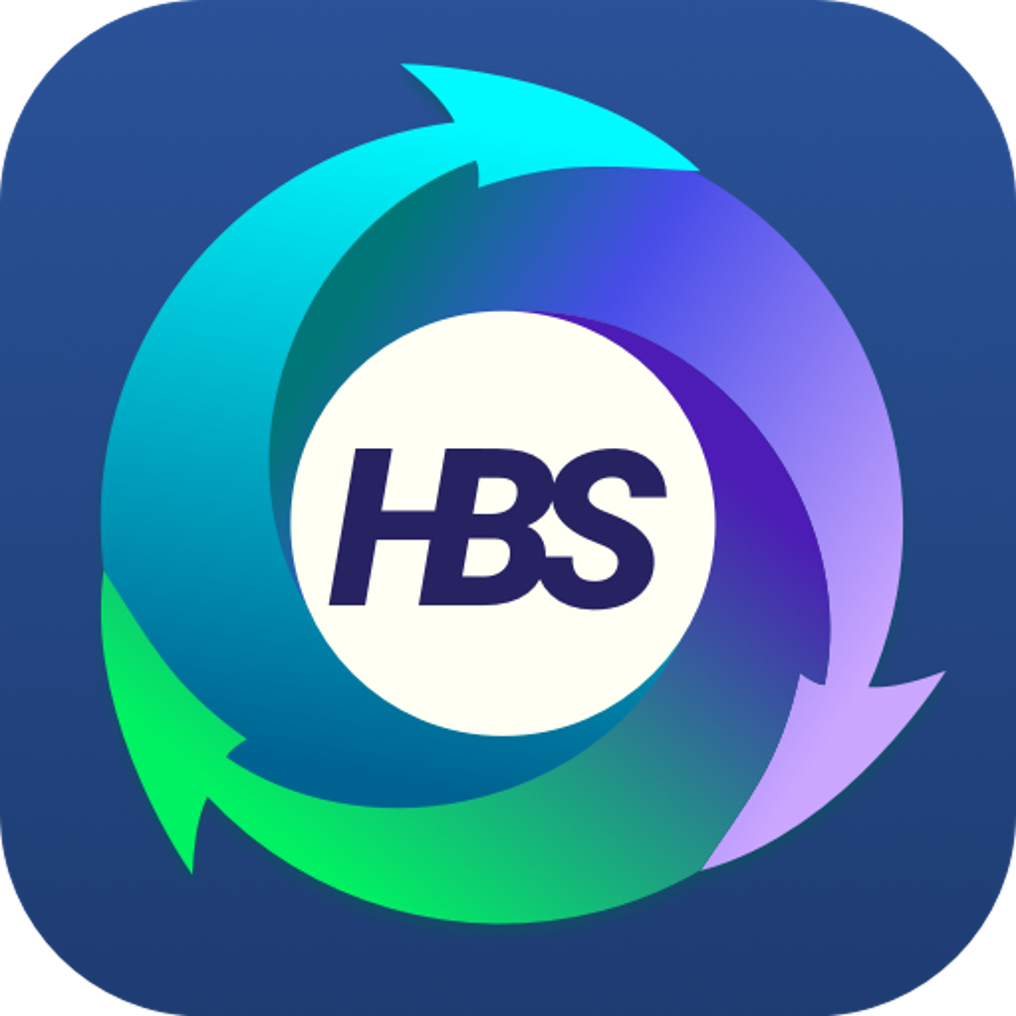 HBS，バックアップ オブジェクトストレージ
クラウドの読み書き速度と比較した場合、 QuObjectsはオブジェクトの転送をより効率的に処理できます
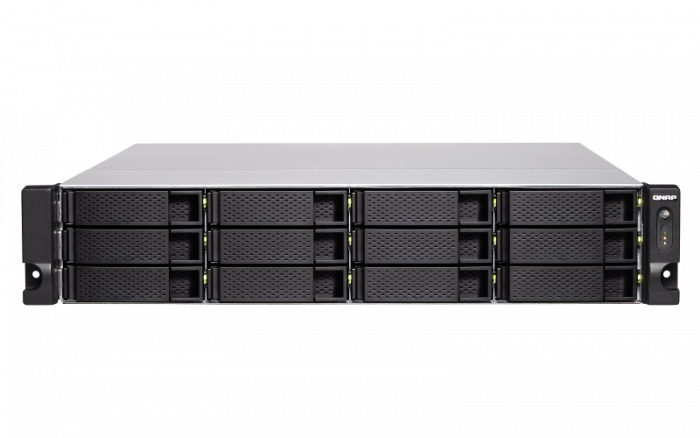 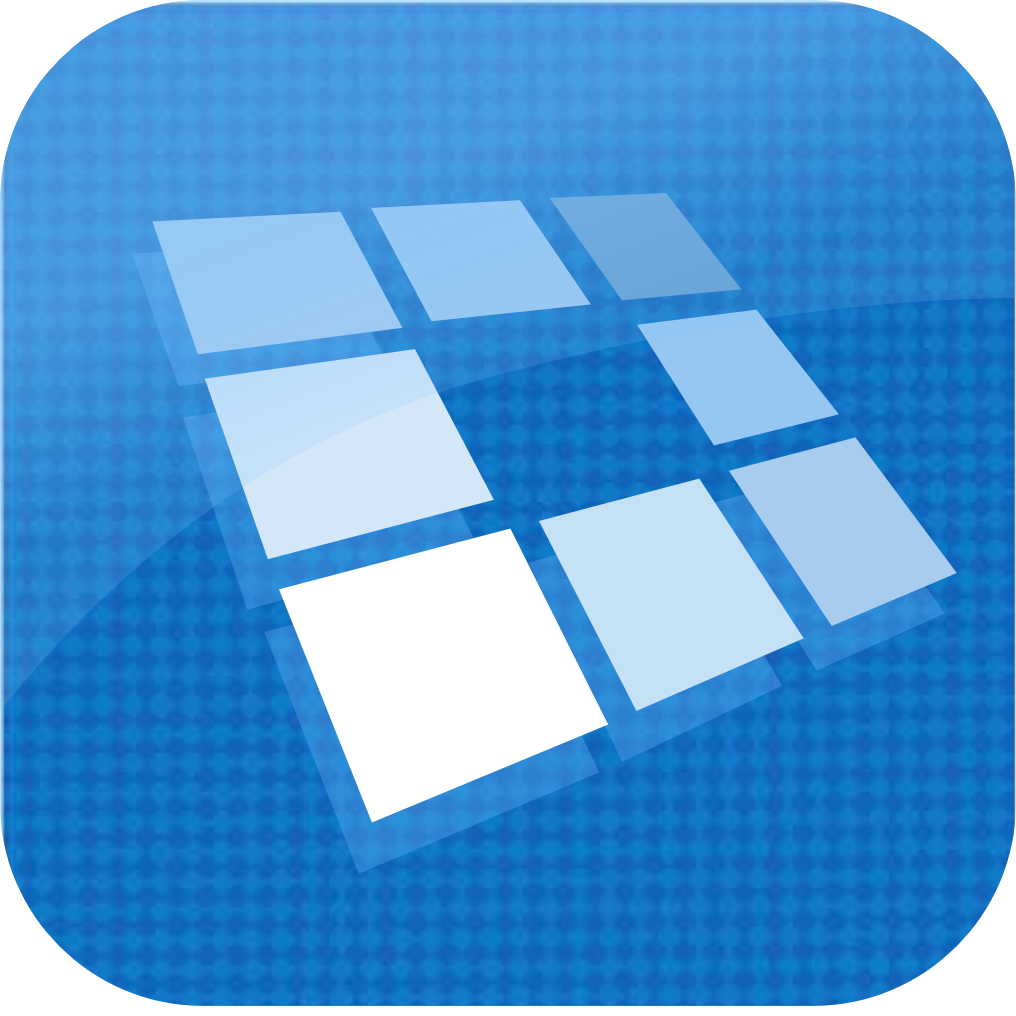 クラウドオブジェクトストレージ
QNAP NAS QuObjectsストレージ
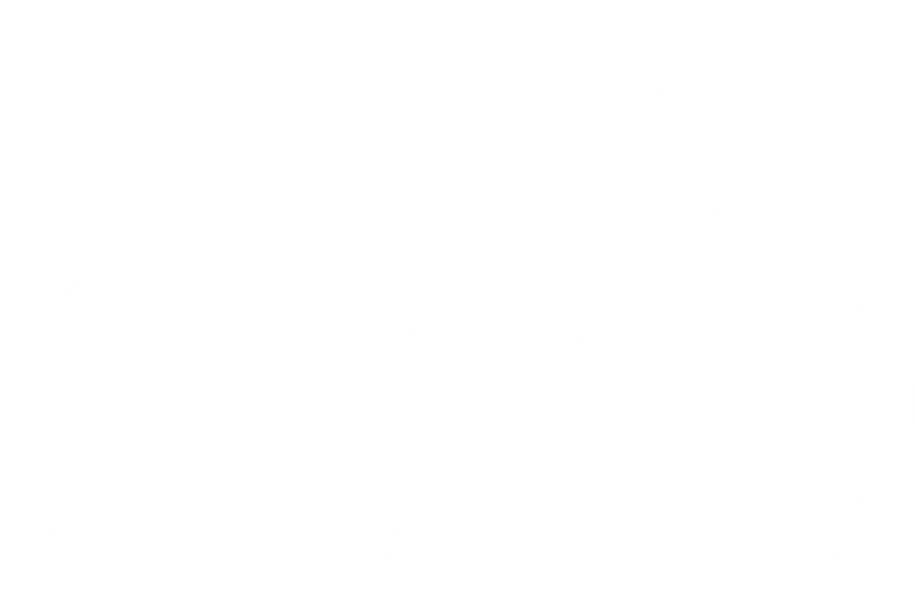 1800
1500
1200
2.99G
900
600
少なくとも20倍以上
300
(MB/s)
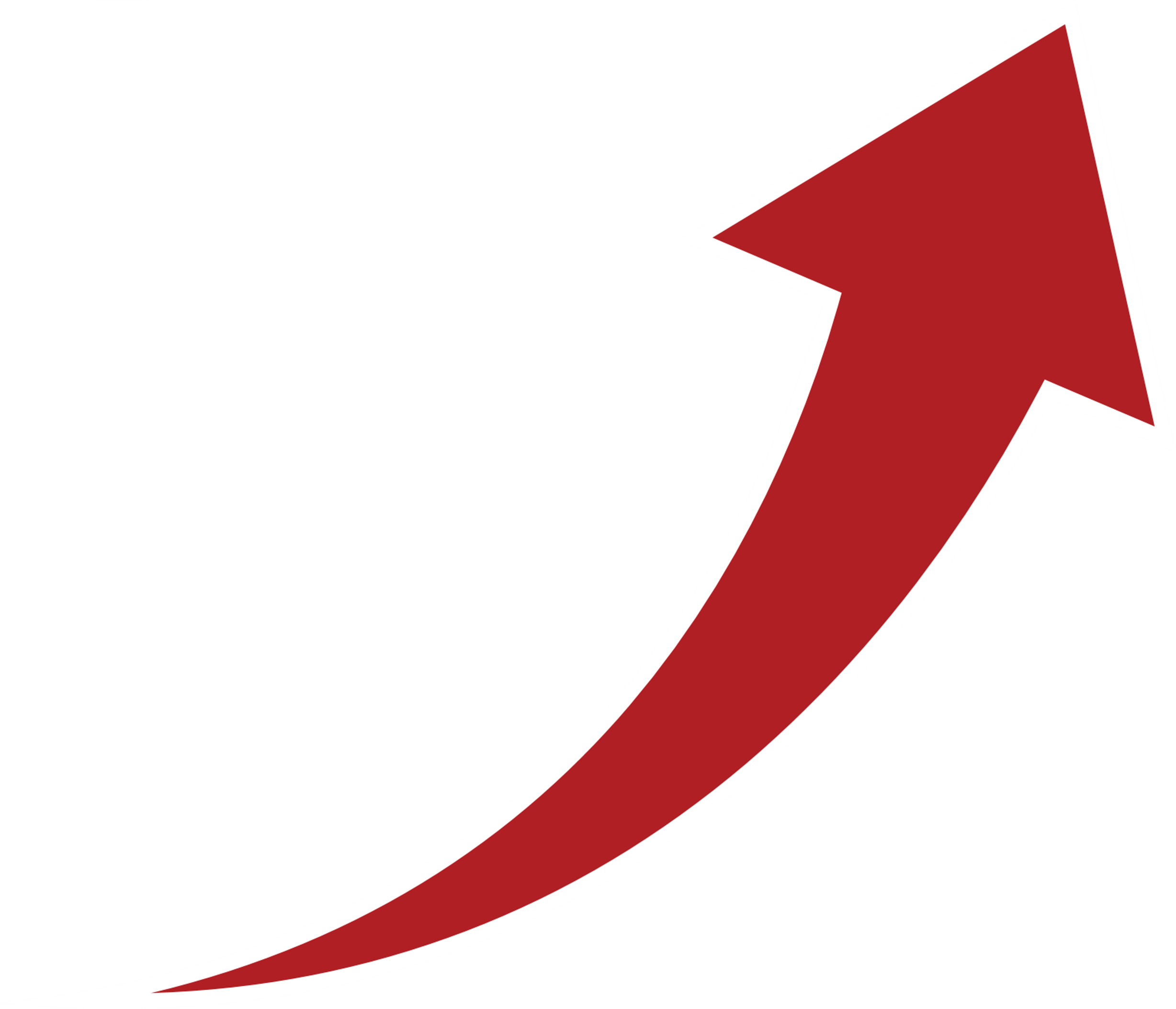 0
1.28G
122
59
Read
Write
Read
Write
テスト環境:

NAS | TS-1885, 64G RAM,Cache 2 x240G SSD / 11 x 240G SSD, 2 x 25G NIC

クライアントNAS | TS-977XU-RP 6C AMD 2600CPU 64G RAM 2 x 25G NIC

オブジェクトサイズ | 32 MB
*QNAPラボでテスト済み、測定値はテスト環境によって異なります。
S3からS3への移行 -HybirdMountでさらに便利に!
File Services
Cloud Storage
SMB
ObjectStorage
ObjectStorage
ObjectStorage
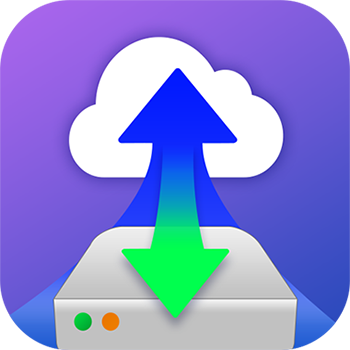 NFS
HybridMount
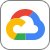 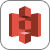 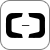 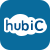 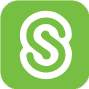 Cloud File
Connector
AFP
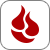 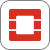 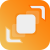 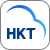 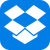 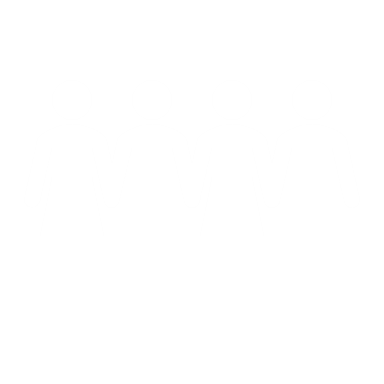 File based Cloud Gateway
FTP
File Access
File Access
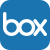 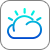 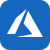 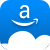 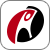 Web DAV
Cloud File
Connector
Local
Users
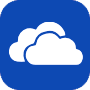 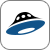 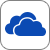 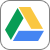 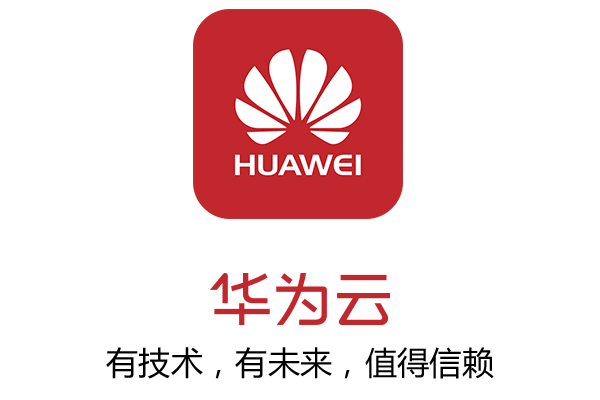 Qsync
Cloud File
Storage
Cloud File
Storage
Cloud File
Storage
S3
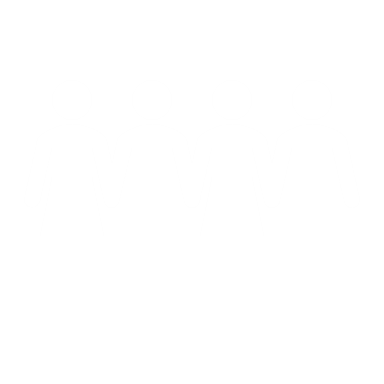 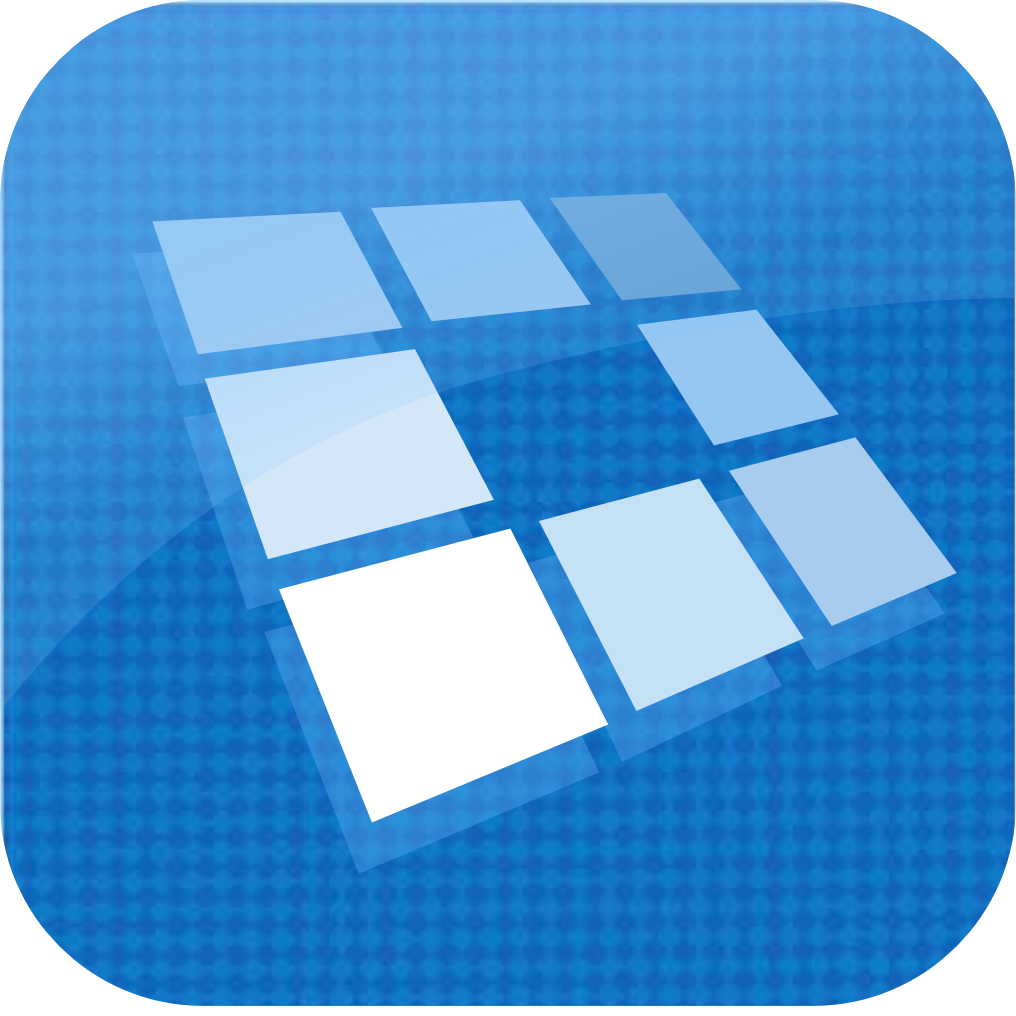 QuObjects
ファイルマネージャを使って、オブジェクトストレージ/バケットを直接管理
オブジェクトベースのストレージは、File Explorerで多くのファイルを管理することができます。
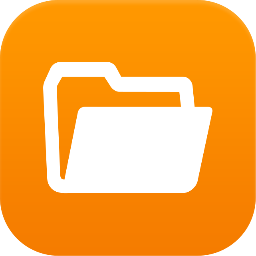 File Station
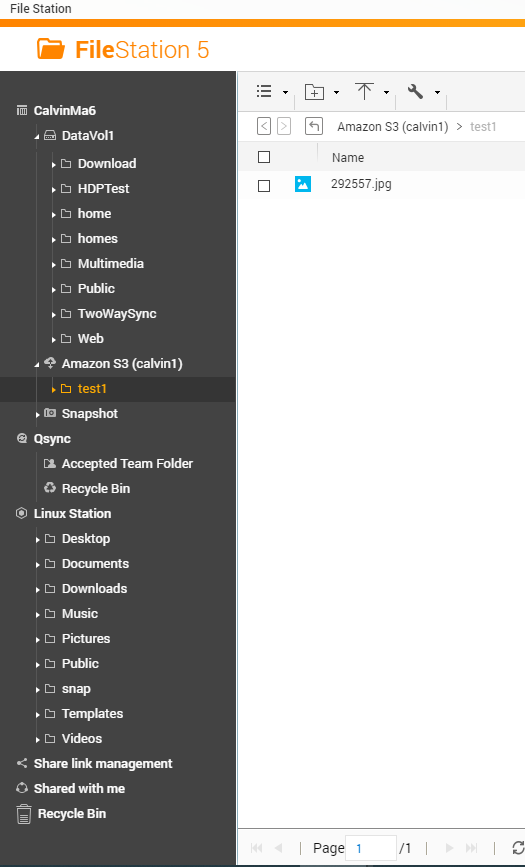 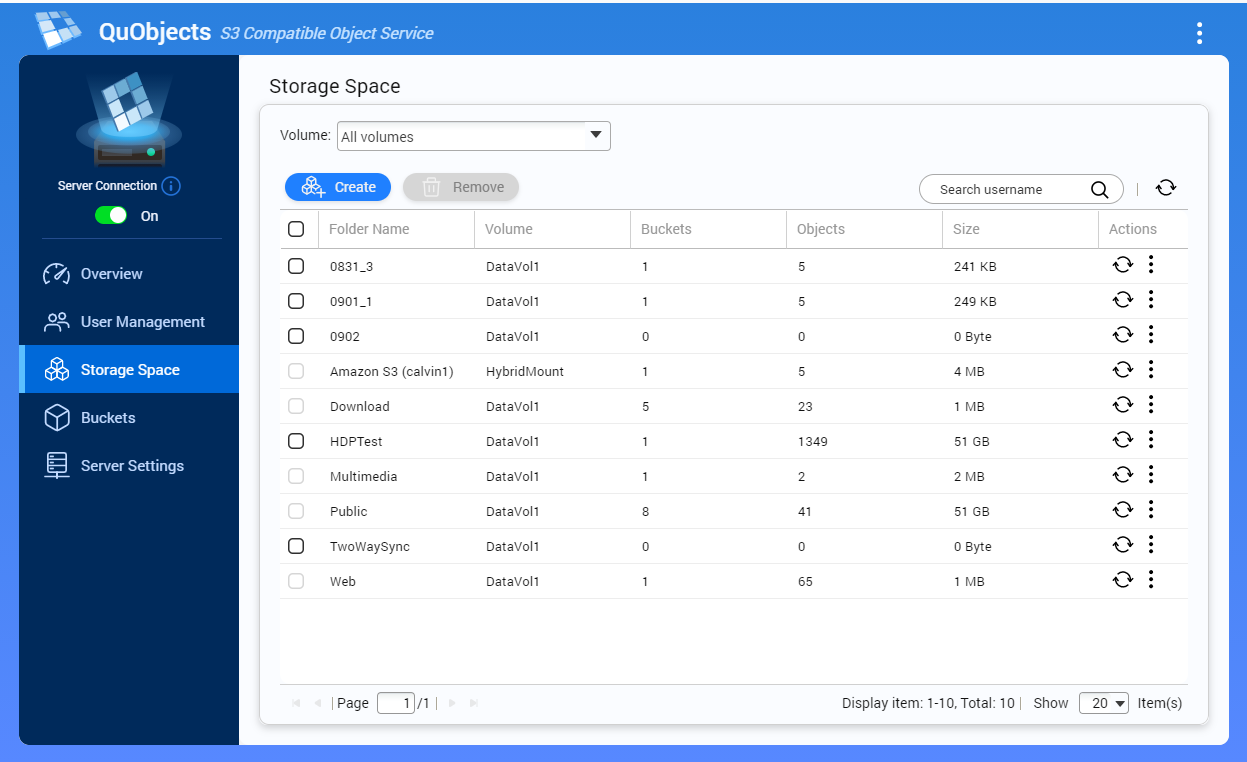 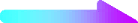 保存領域＝共有フォルダバケット＝フォルダ
クラウドおよびローカルNASに保存されたオブジェクトの比較
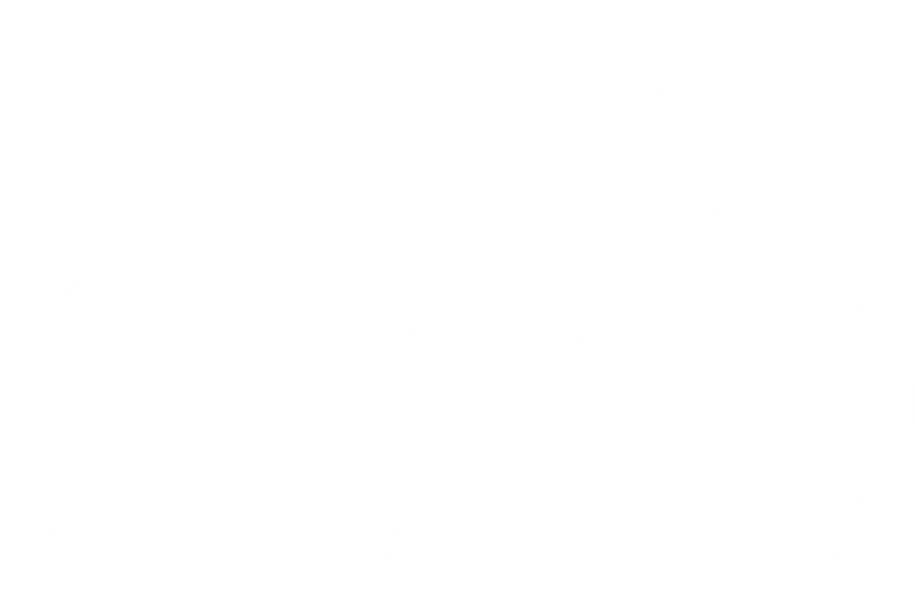 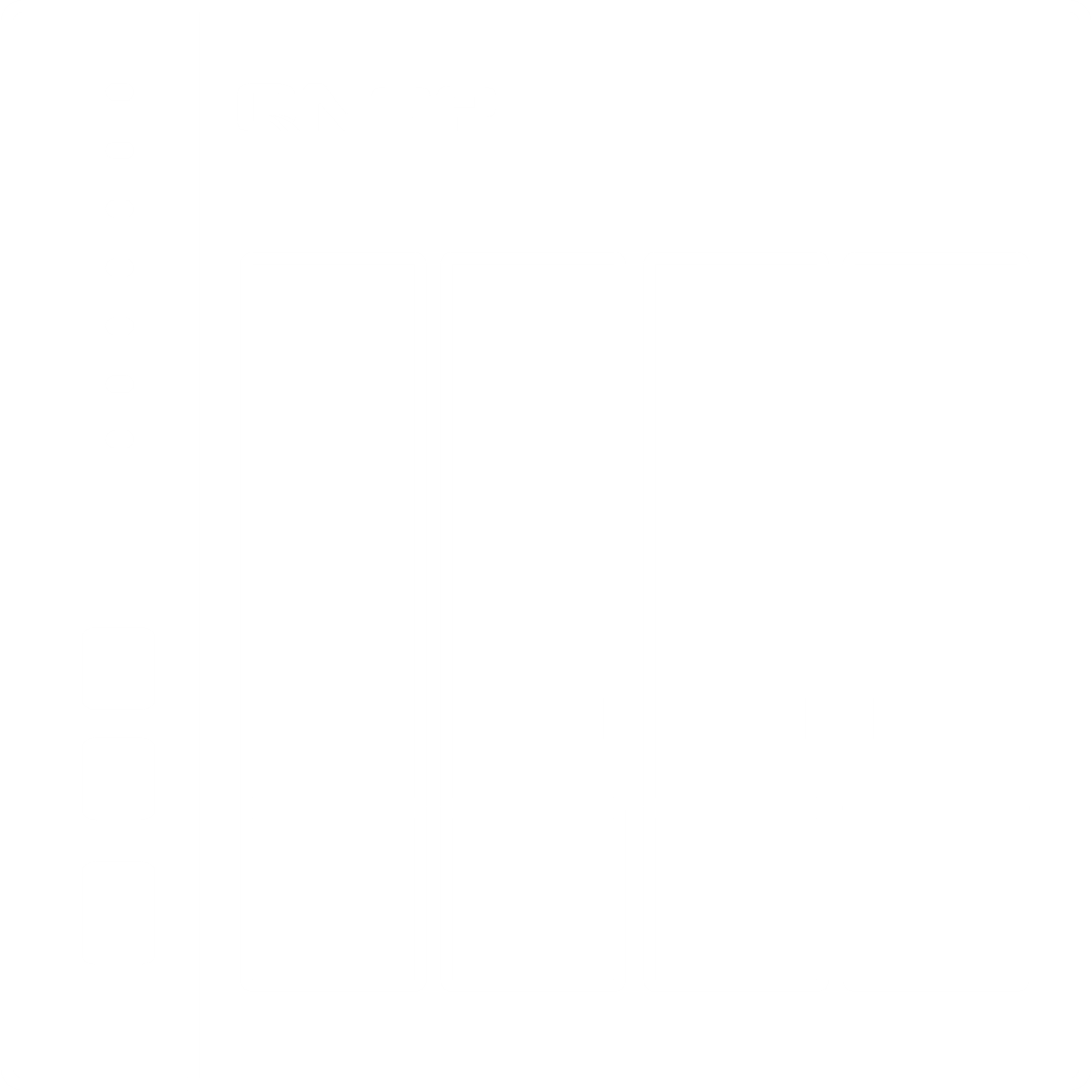 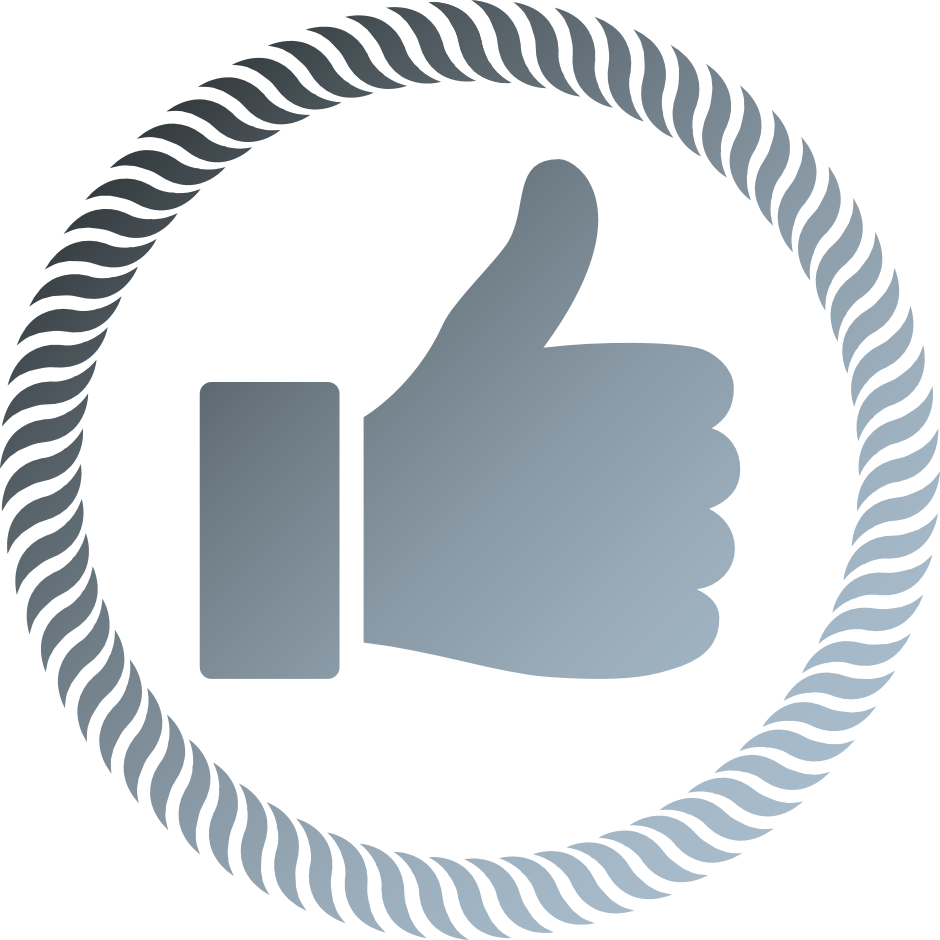 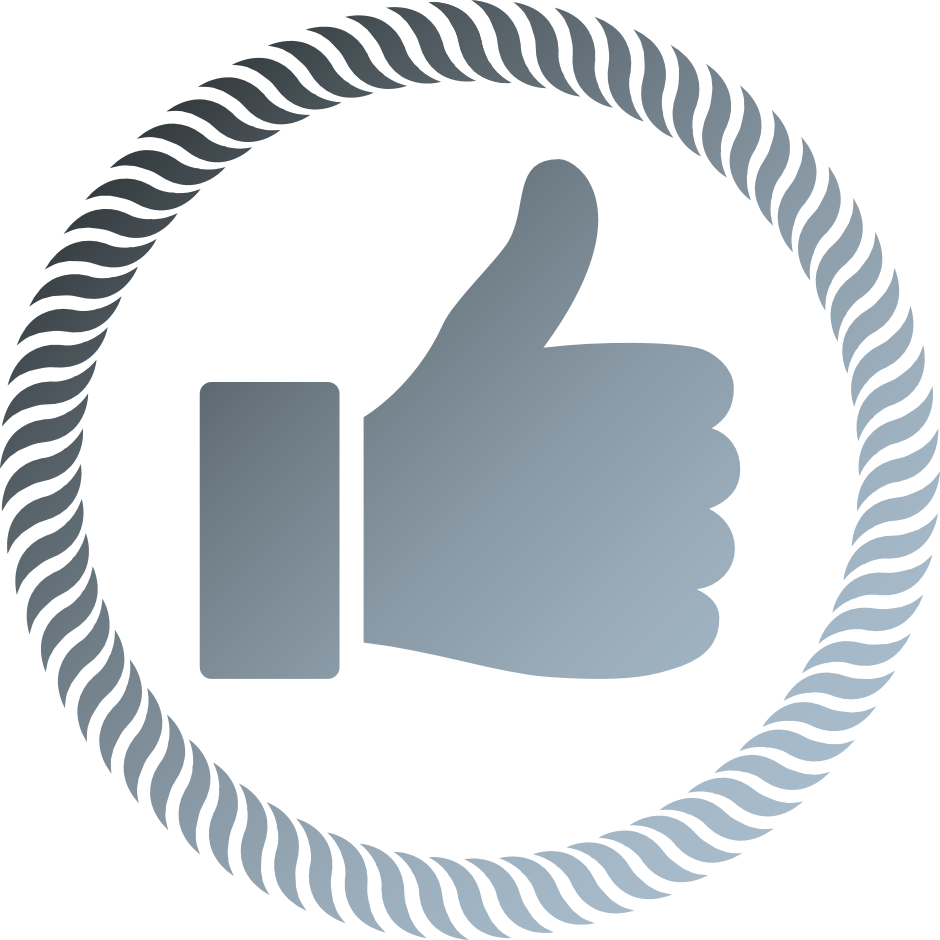 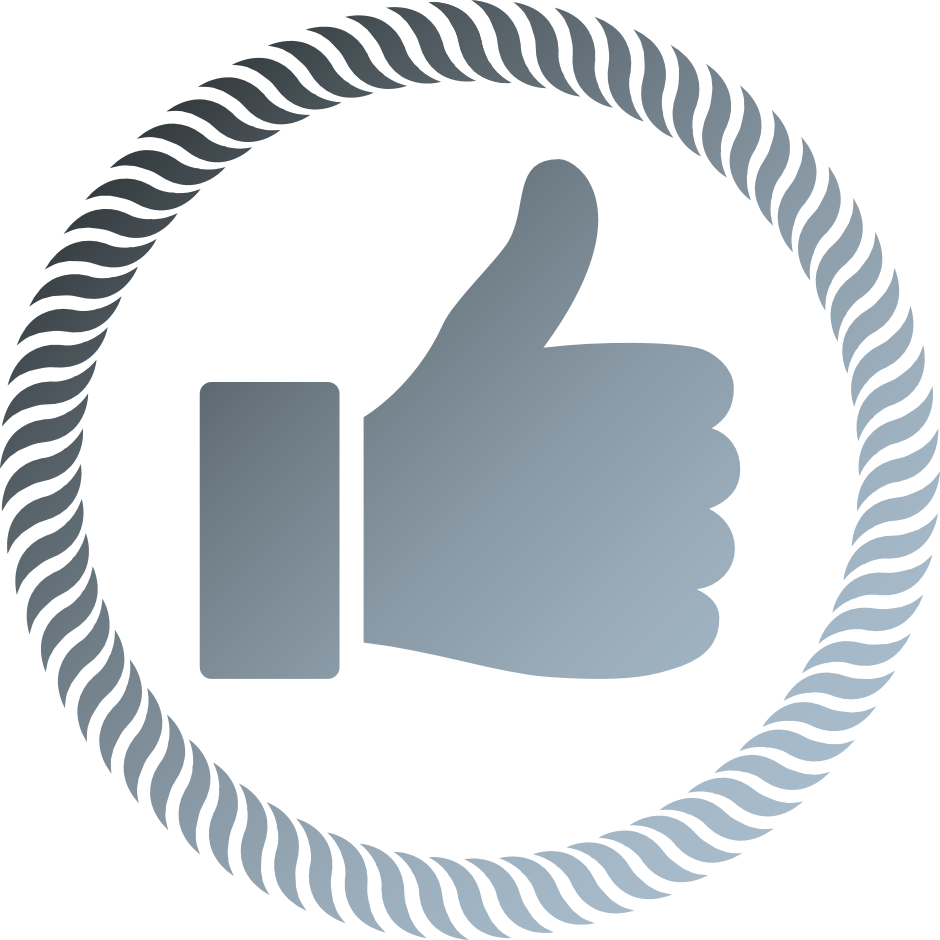 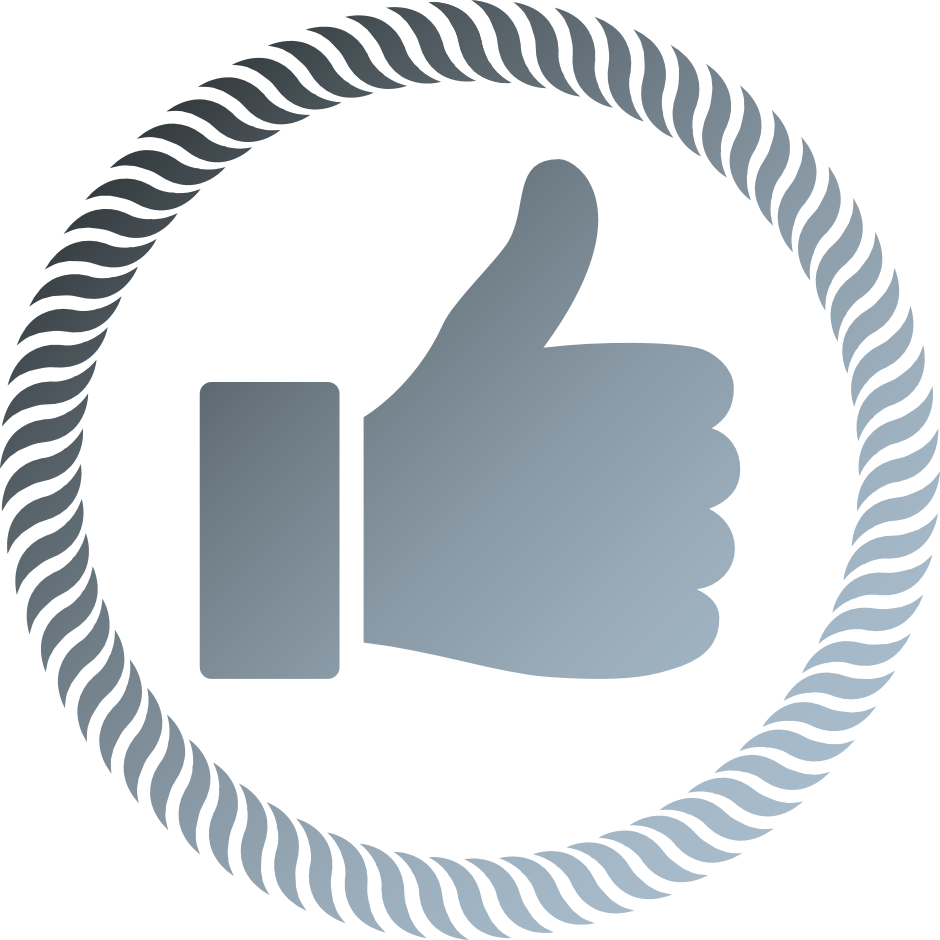 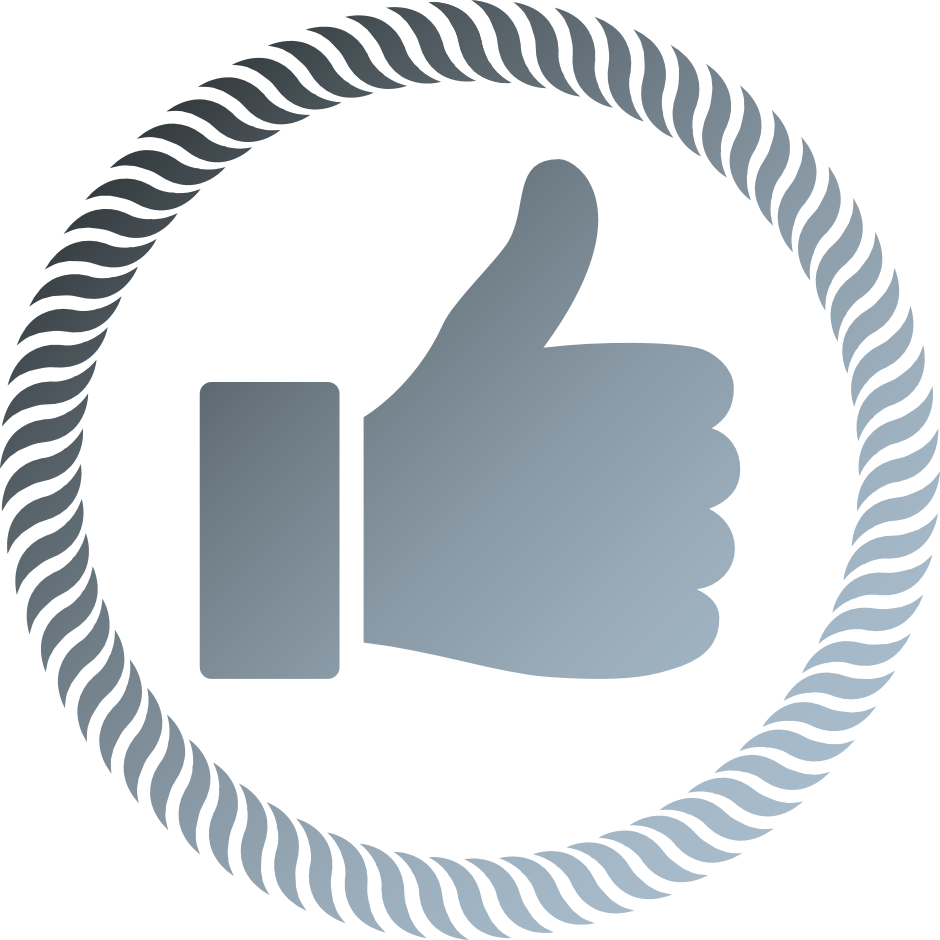 推奨モデル
個人向けOSS
部門OSS
企業向けOSS
TVS-872XT
TS-h1283XU-RP
TS-453D
4 bay 
Intel® Celeron® J4125 4C CPU 
Max 8GB RAM
2 x 2.5GbE 
2 x PCIe Gen2 (Support 10G or SSD)
12 bay 
Xeon® E-2236 6C CPU/ 3.4 GHz
Max 128 GB RAM
NIC: 2 x 10G
8 bay 
Intel® Core™ i5-8400T 6C CPU 
Max 32GB RAM (2 x16G)
NIC: 1 x 10G & 2 x 1G
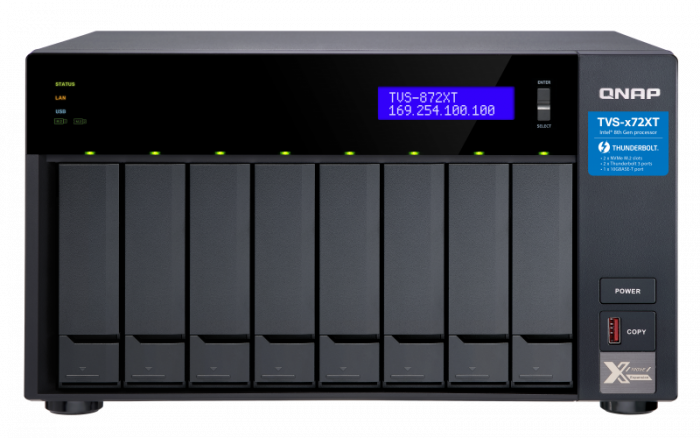 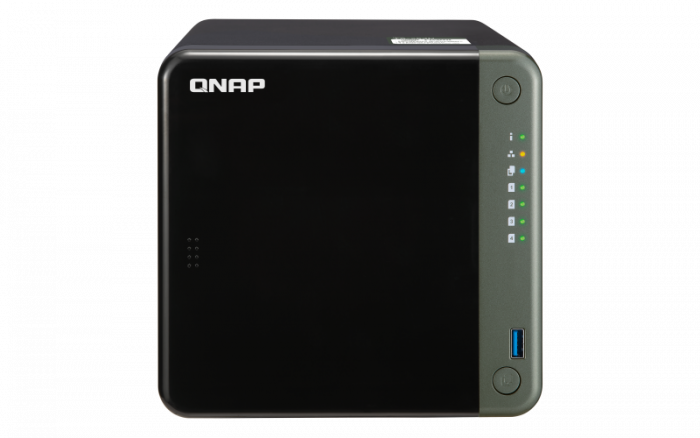 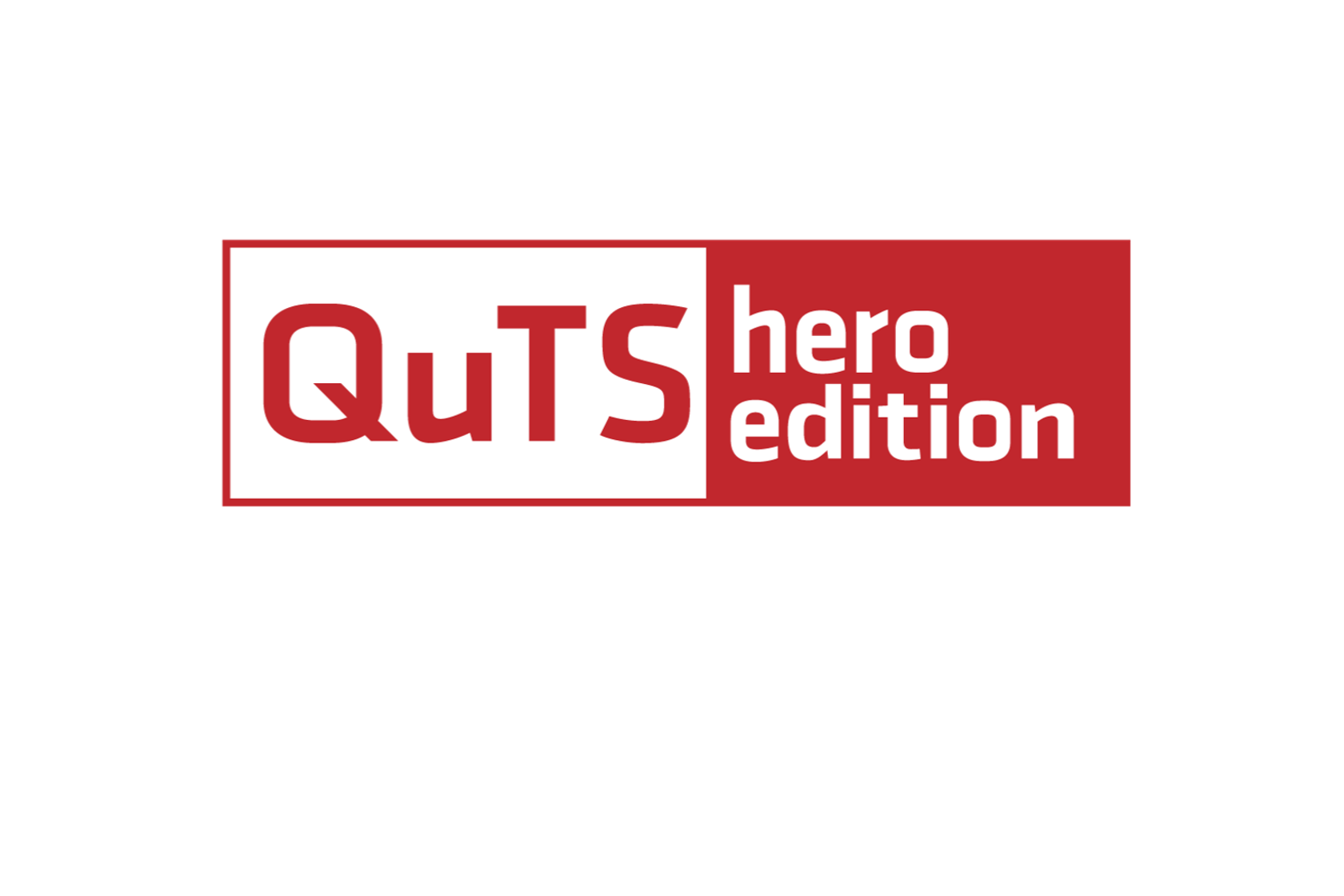 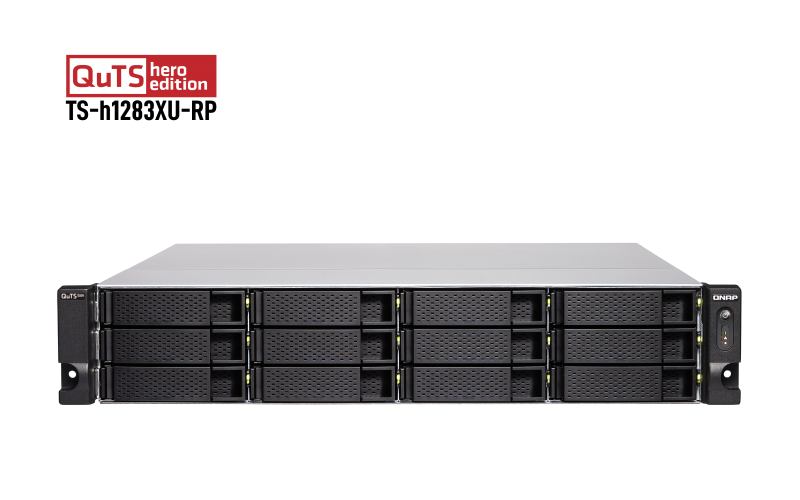 関連スケジュールやその他の注意事項
1. S3 to S3ソリューション、HybridMountにはVer.1.2.2513から対応しています。
2. QuObjectの中国語版と英語版は9/4、多言語版は9/Mに利用できるようになります。
3. QuObjectは、X86(インテルとAMD)アーキテクチャのNASモデルをサポートしています。
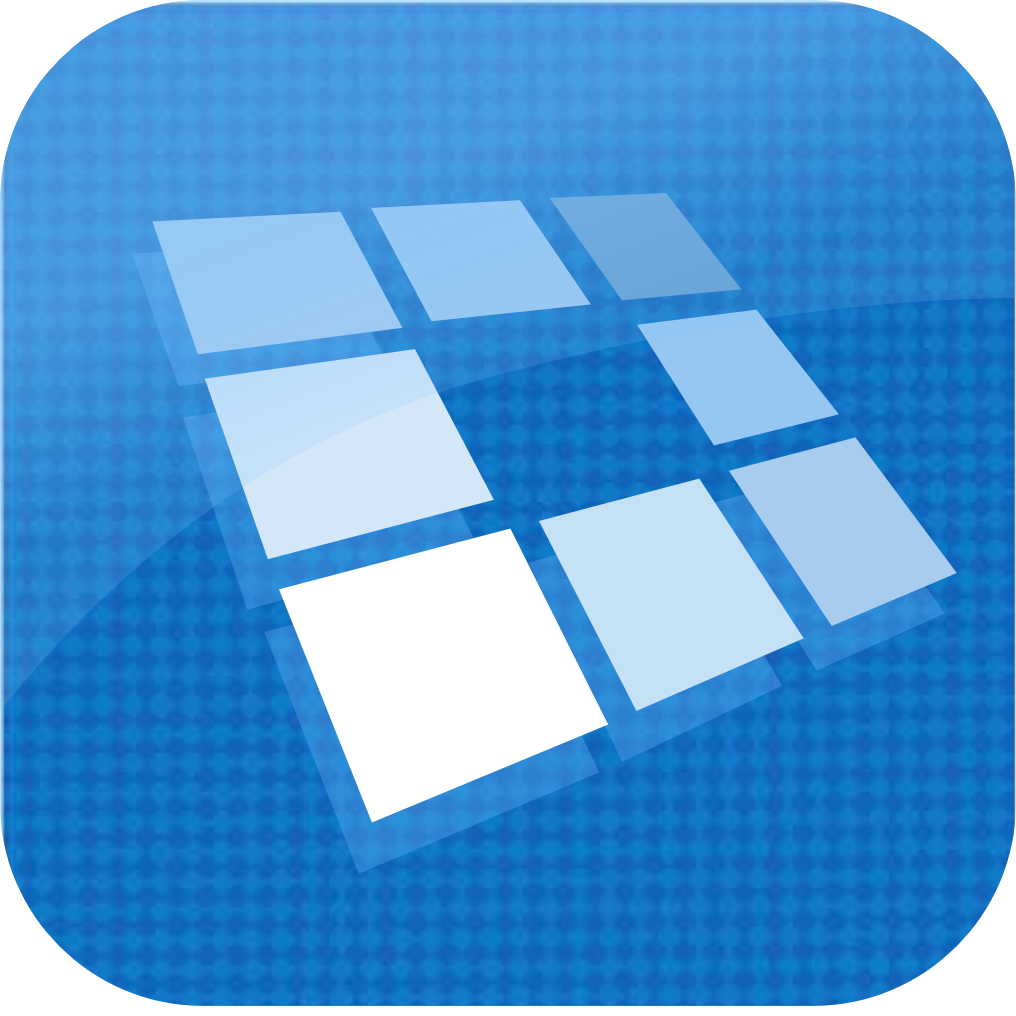 今すぐダウンロード!
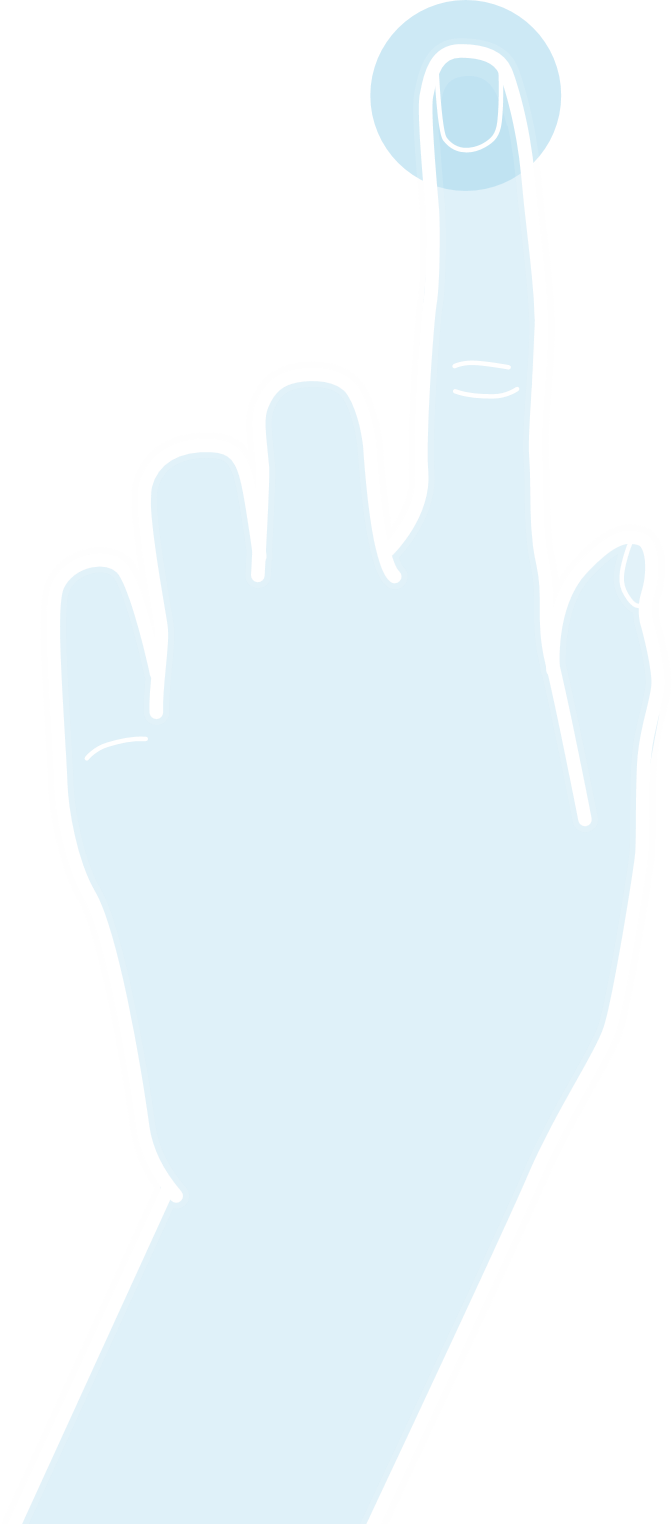 QuObjects
S3互換のObjestストレージのベストソリューション
Copyright © 2020 QNAP Systems, Inc. All rights reserved. QNAP® and other names of QNAP Products are proprietary marks or registered trademarks of QNAP Systems, Inc. Other products and company names mentioned herein are trademarks of their respective holders.